Financial Stability 2020/2
Charts
September 2020
I Financial Stability: Developments and prospects
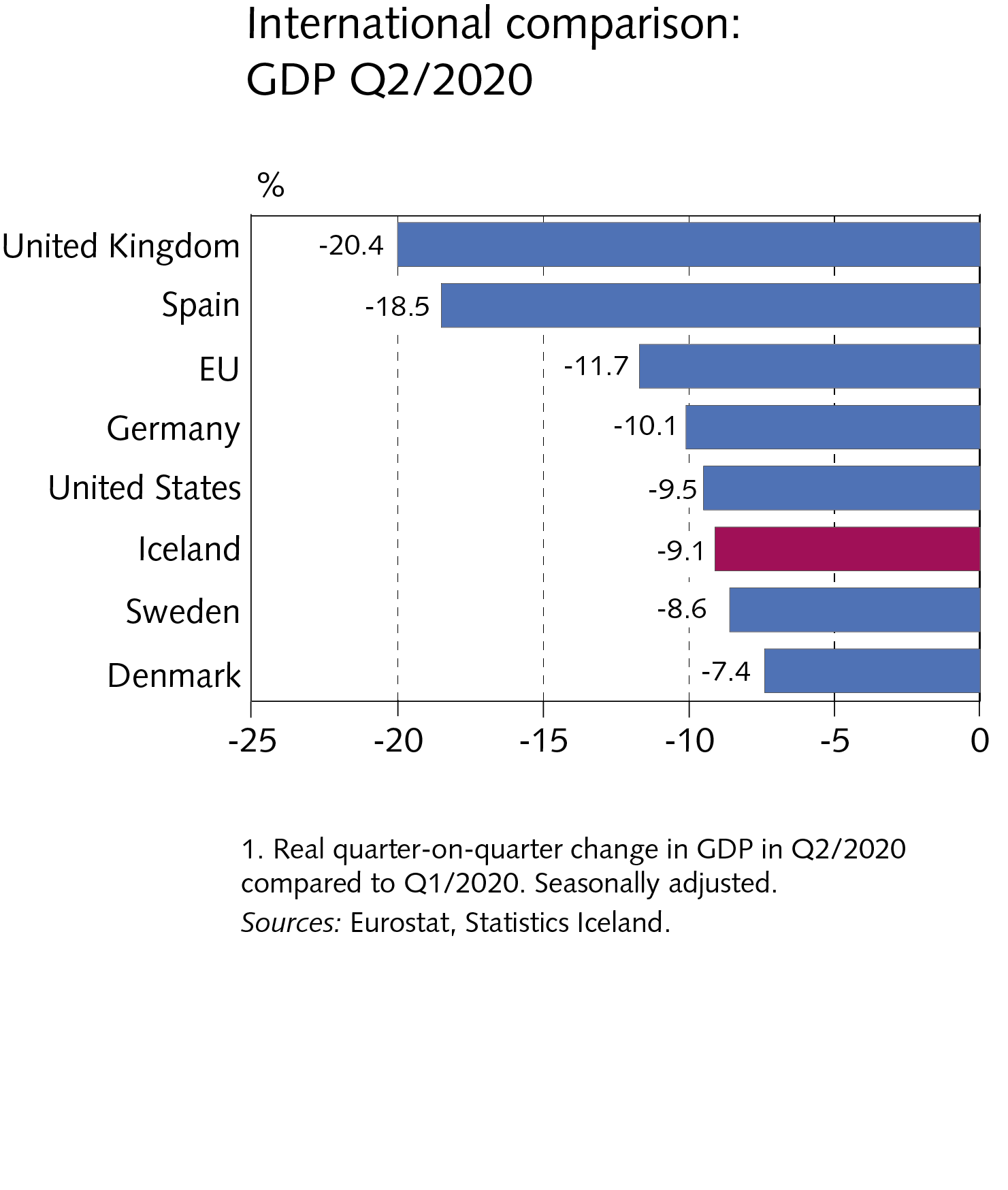 I Financial Stability: Developments and prospects
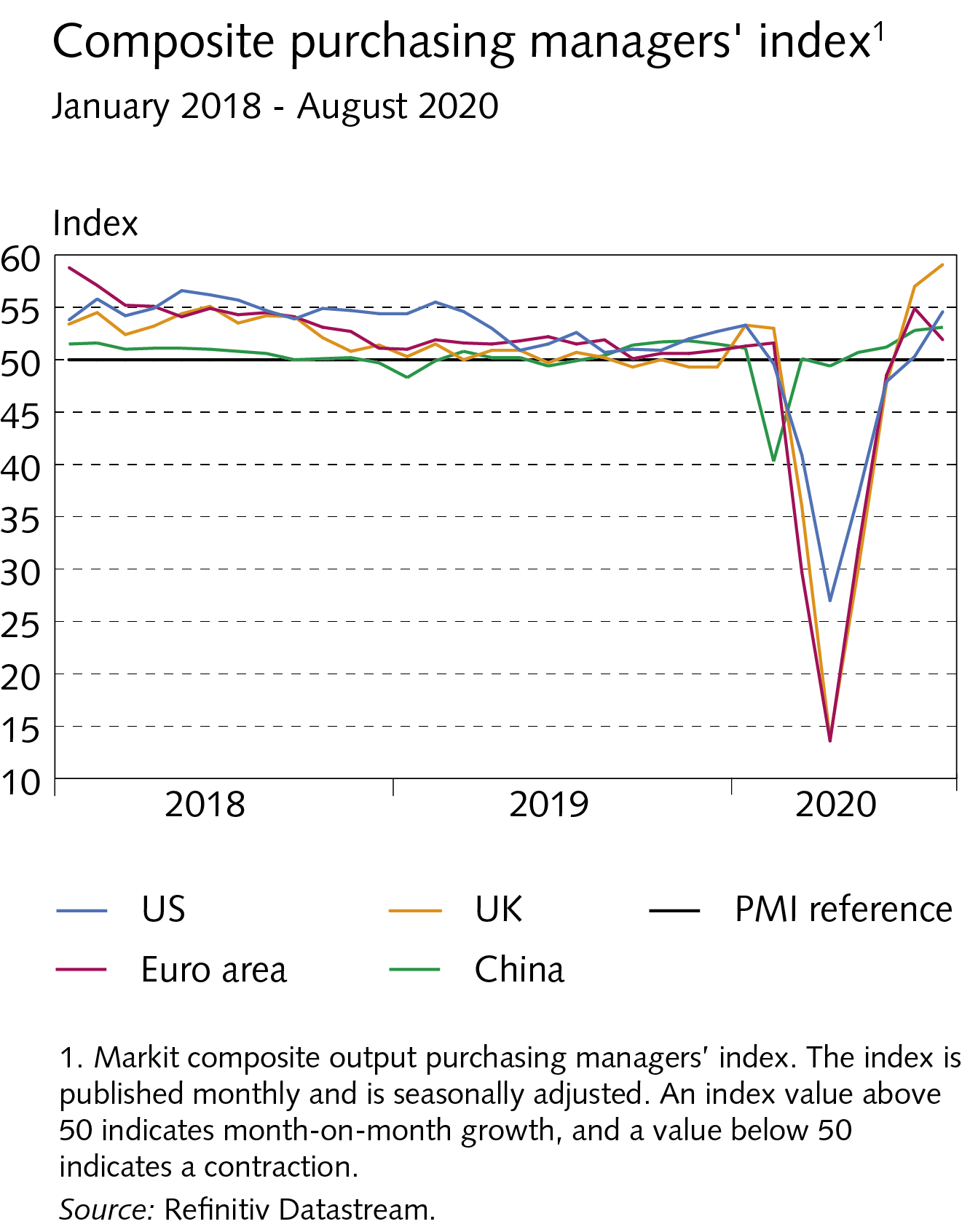 I Financial Stability: Developments and prospects
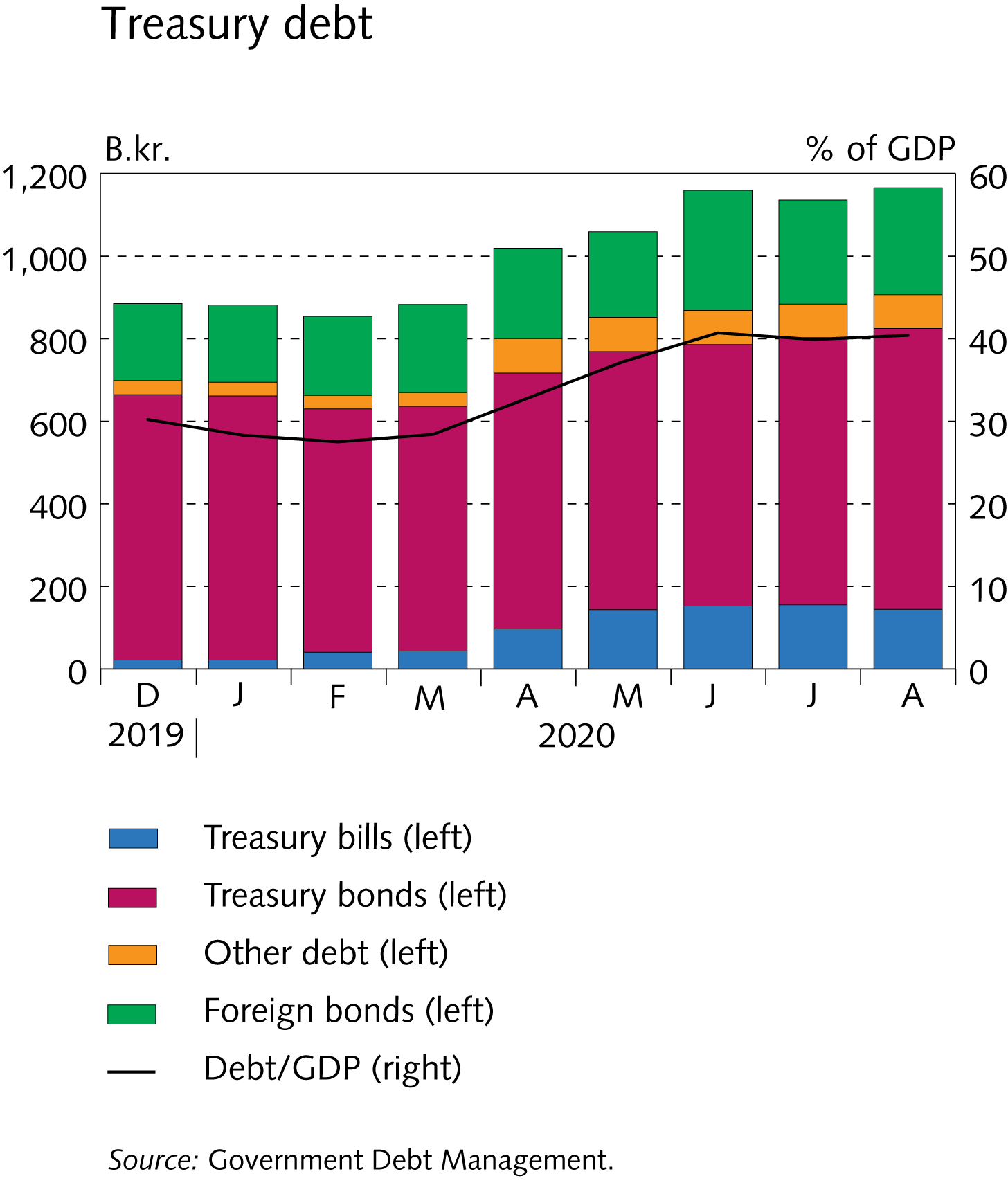 I Financial Stability: Developments and prospects
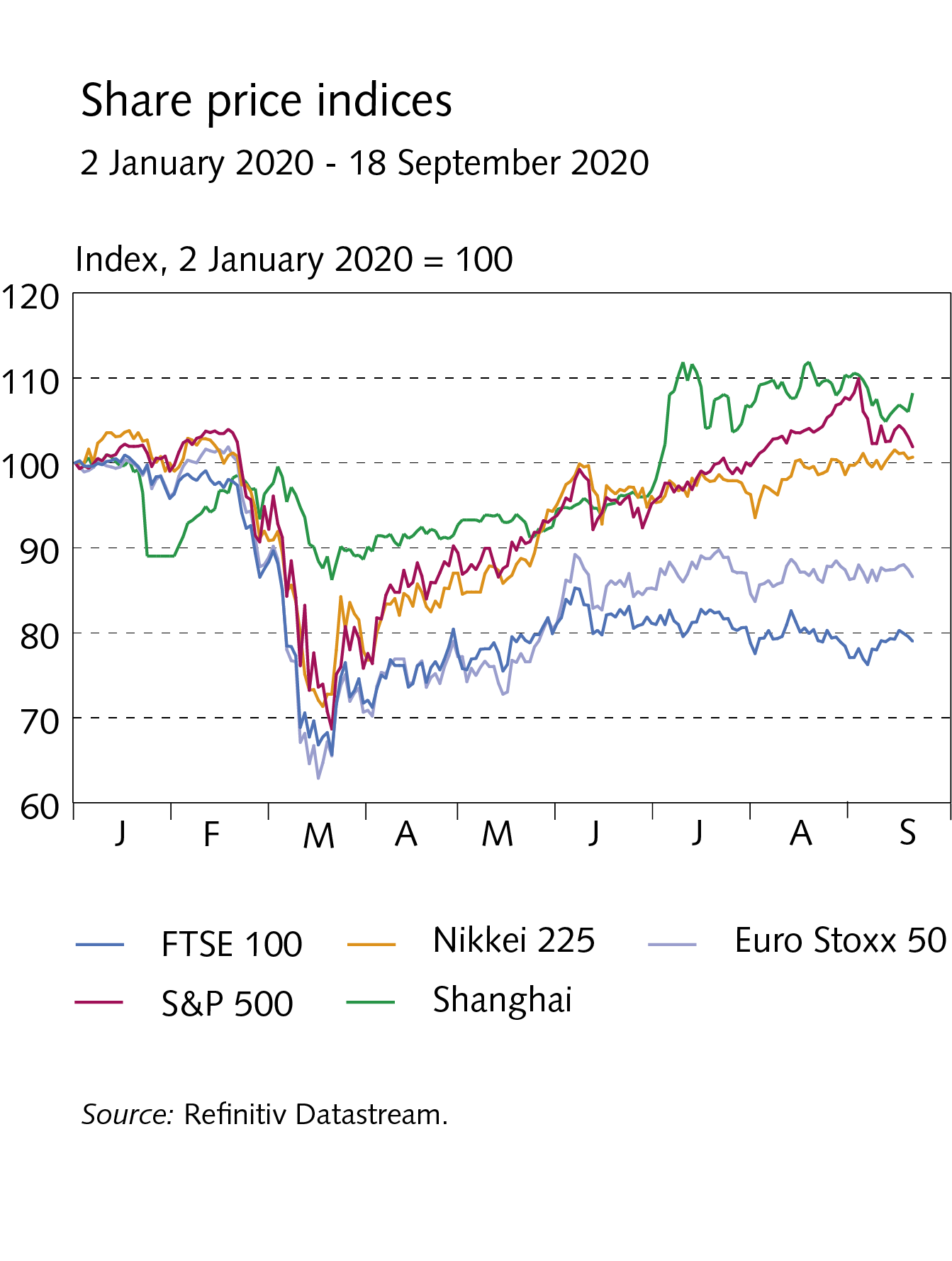 I Financial Stability: Developments and prospects
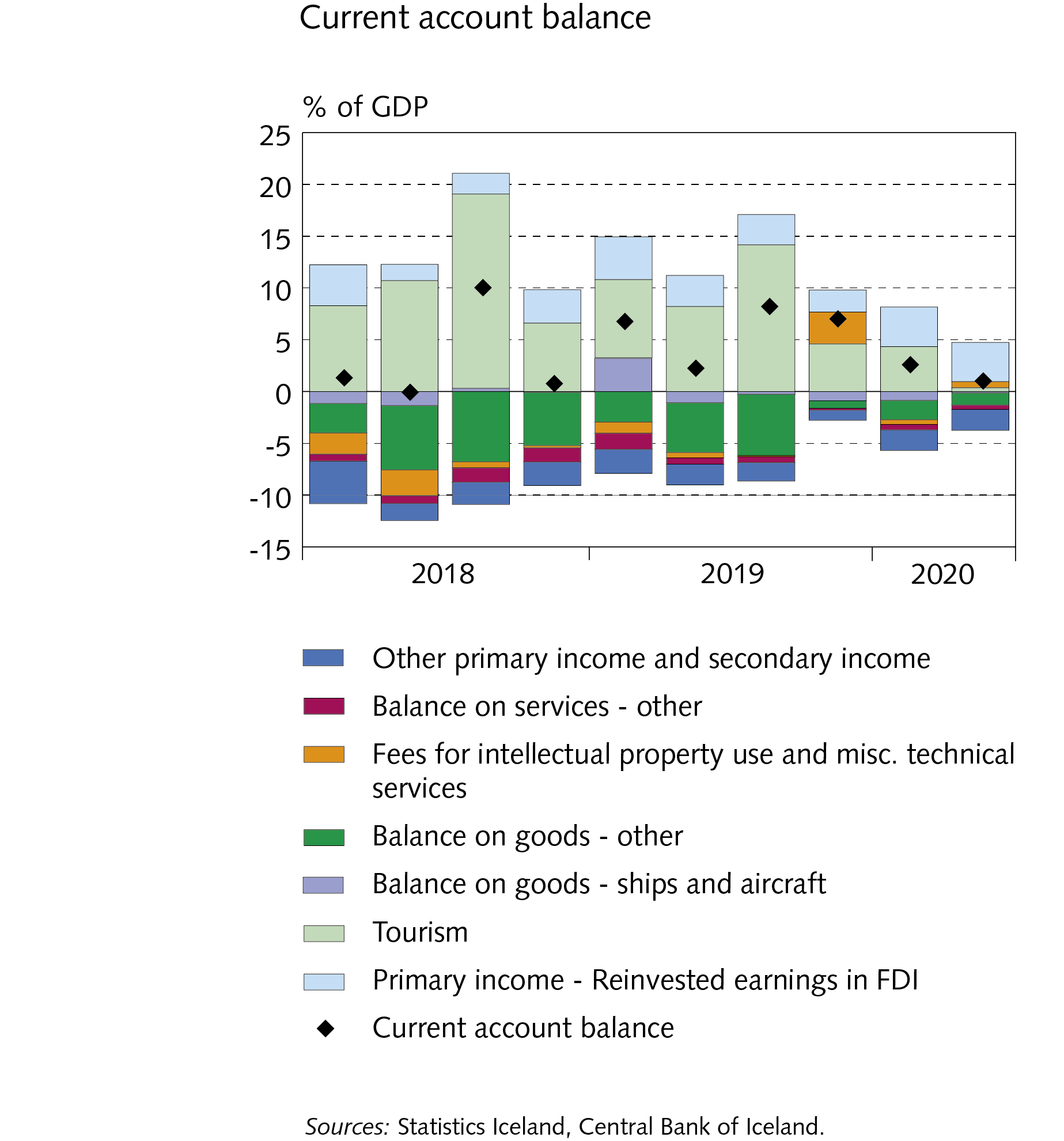 I Financial Stability: Developments and prospects
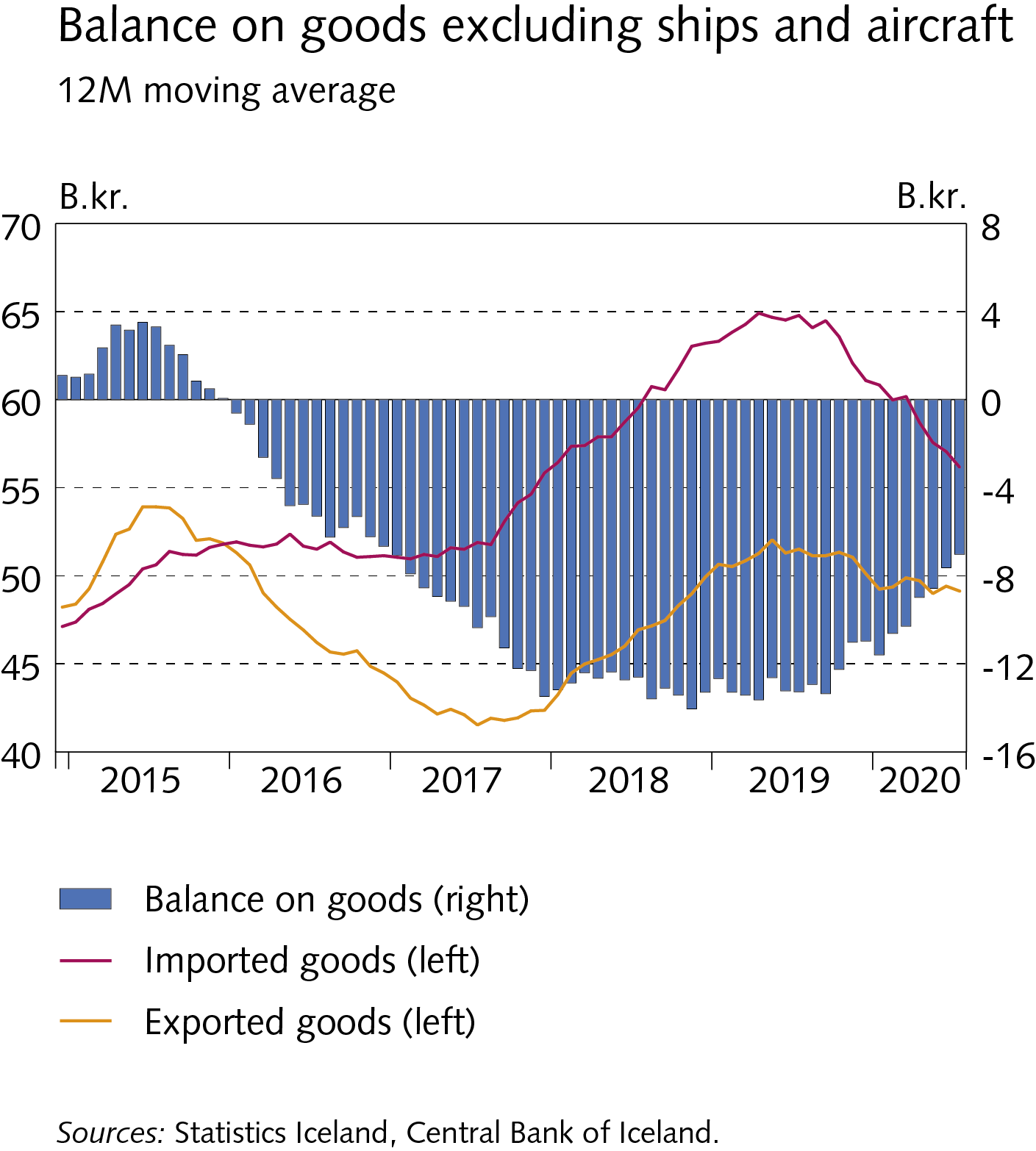 I Financial Stability: Developments and prospects
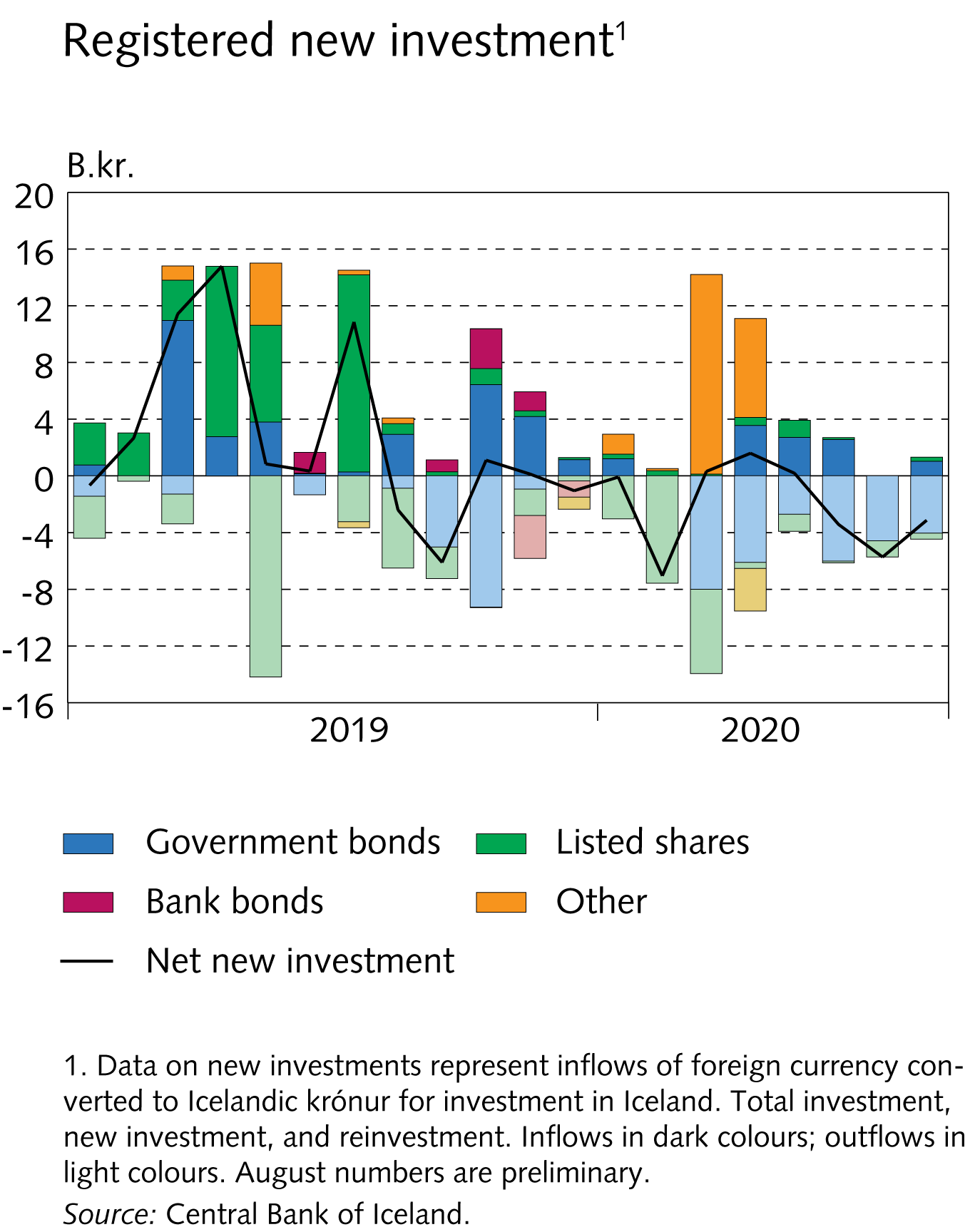 I Financial Stability: Developments and prospects
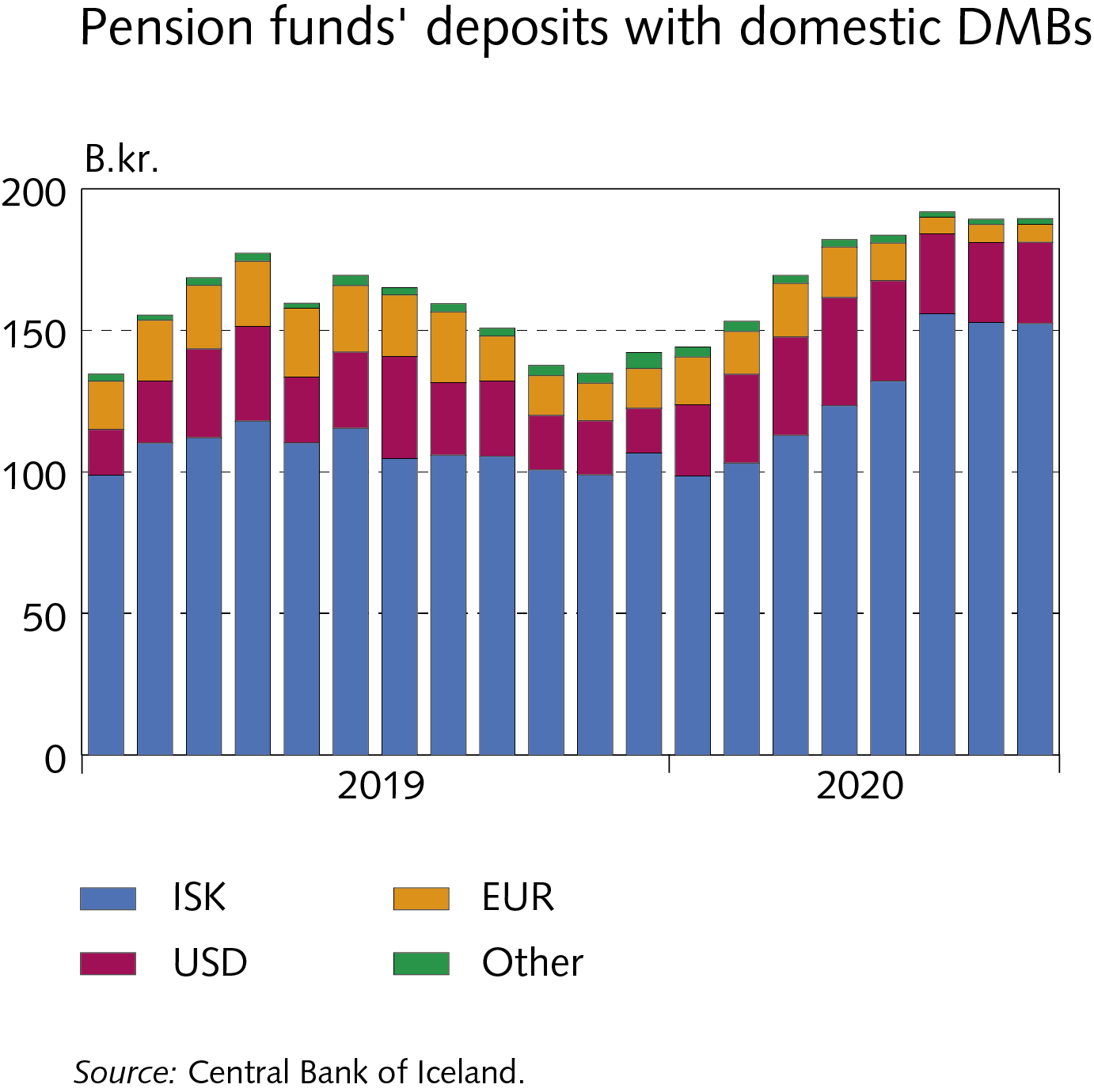 I Financial Stability: Developments and prospects
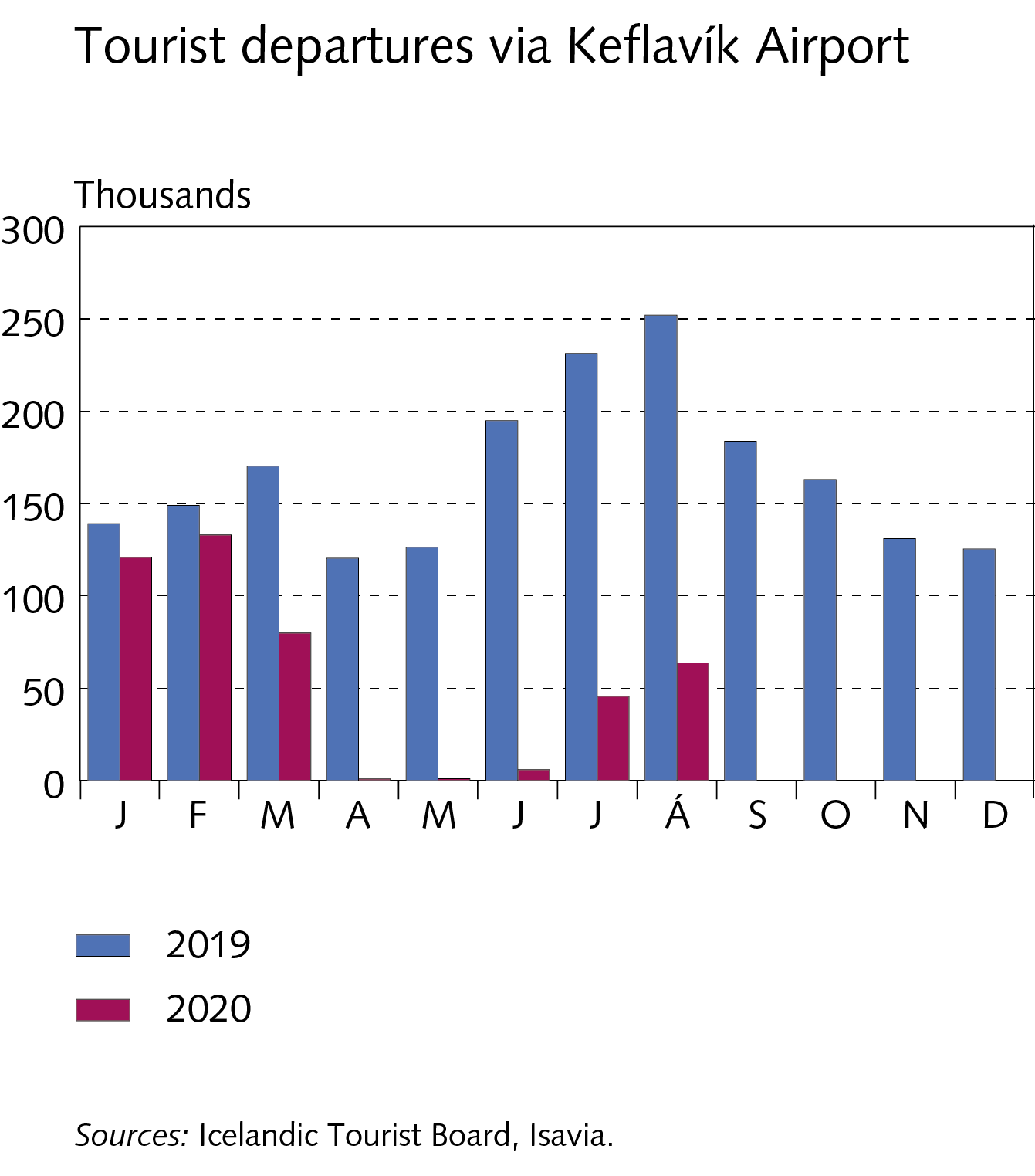 I Financial Stability: Developments and prospects
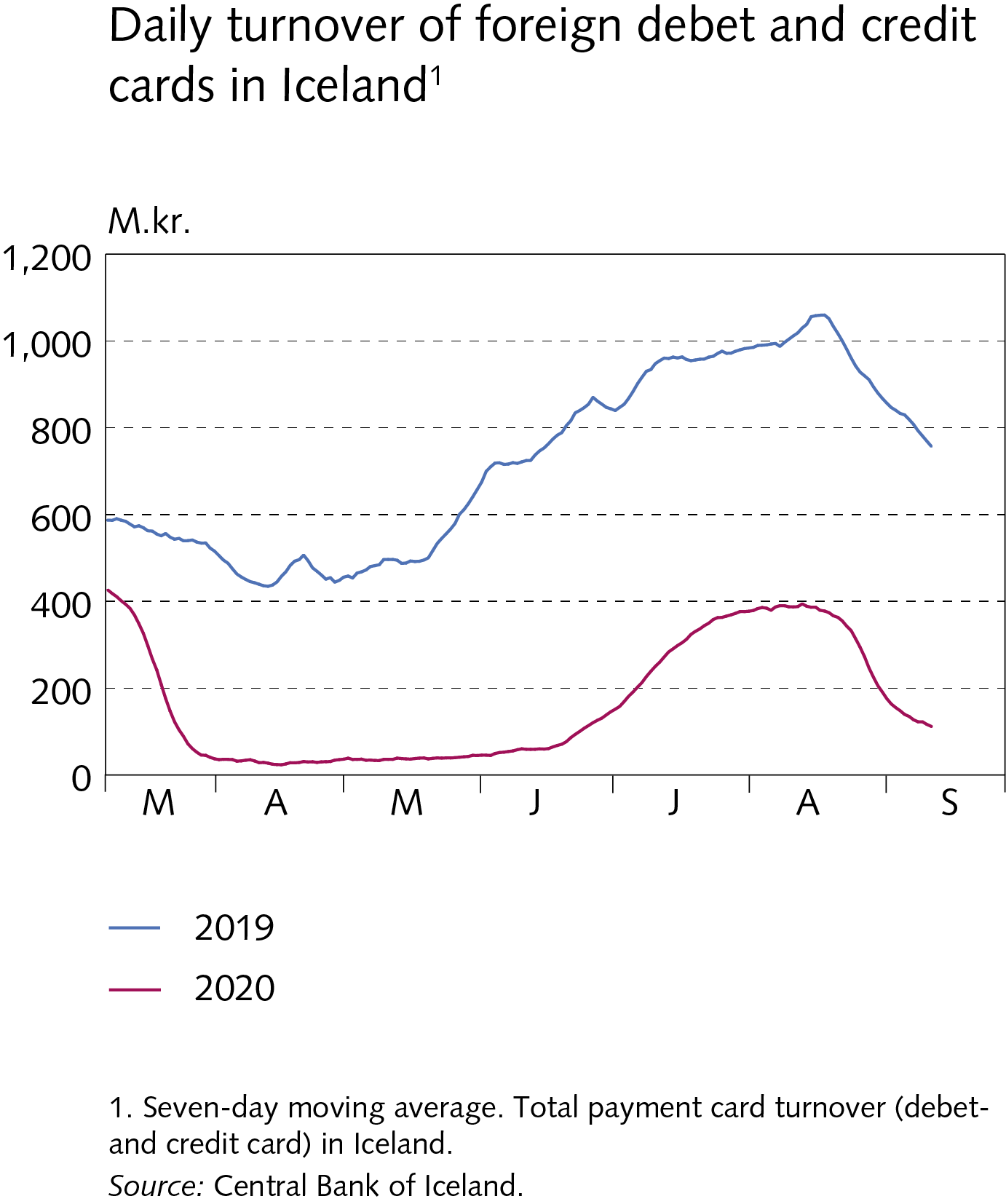 I Financial Stability: Developments and prospects
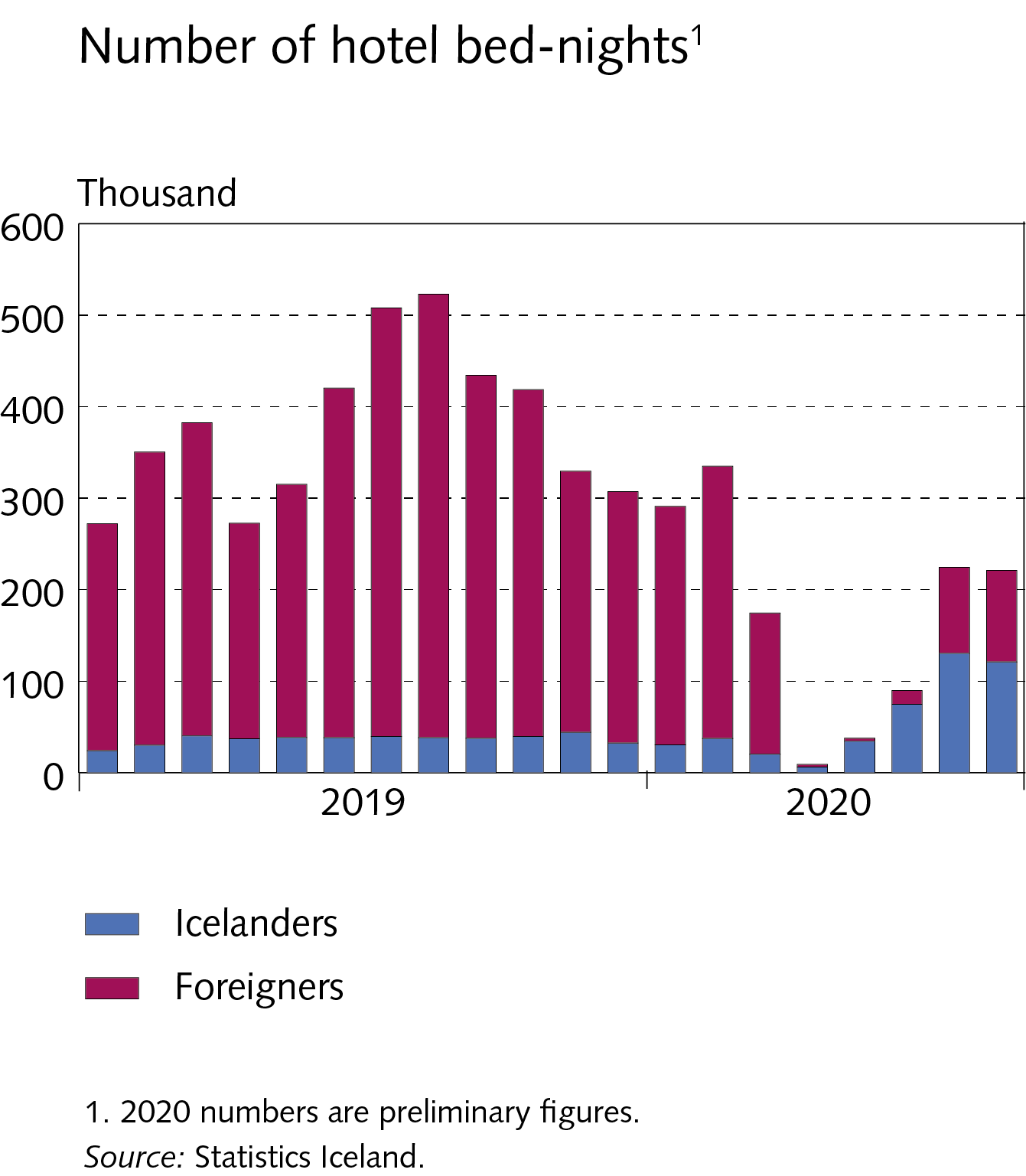 I Financial Stability: Developments and prospects
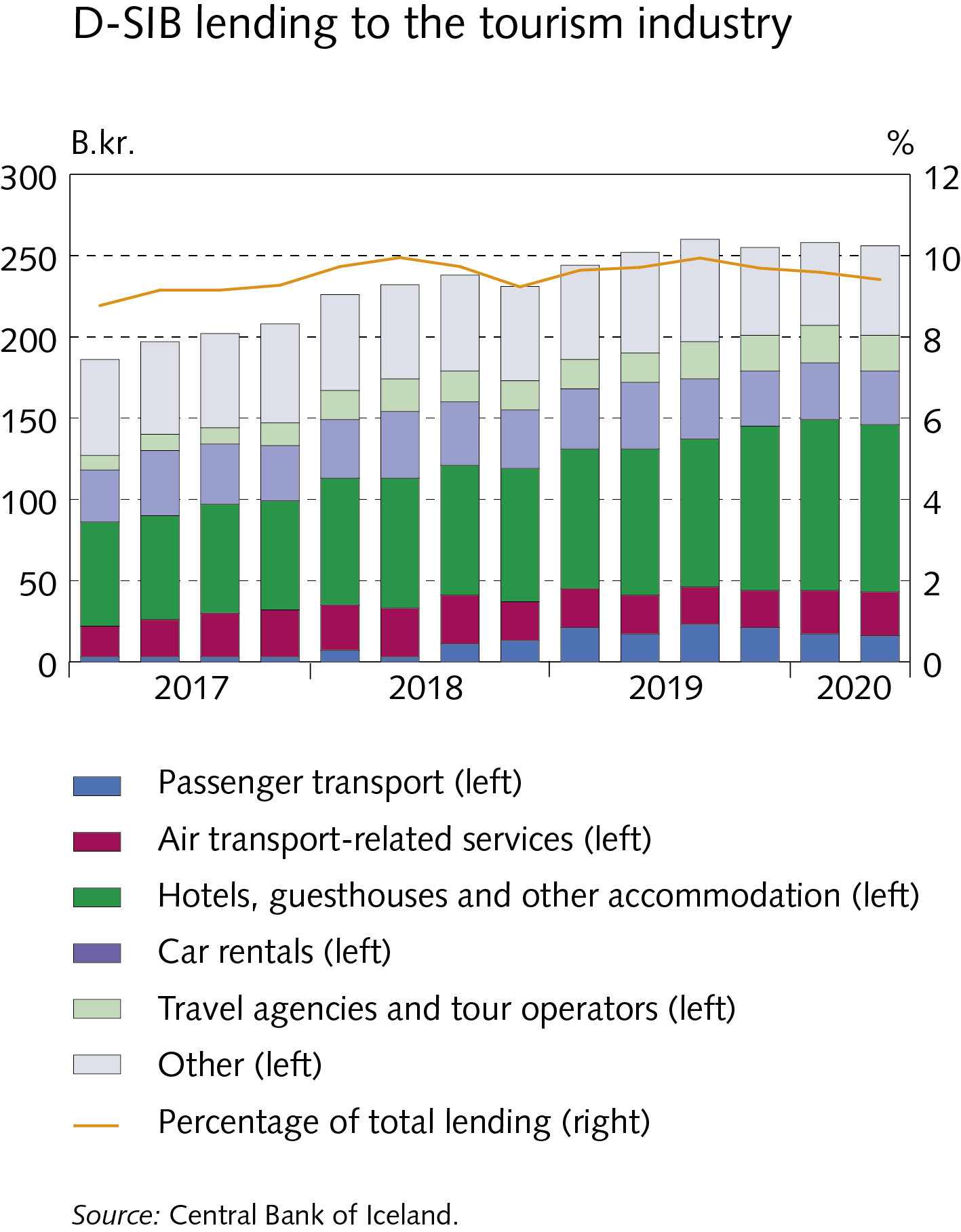 I Financial Stability: Developments and prospects
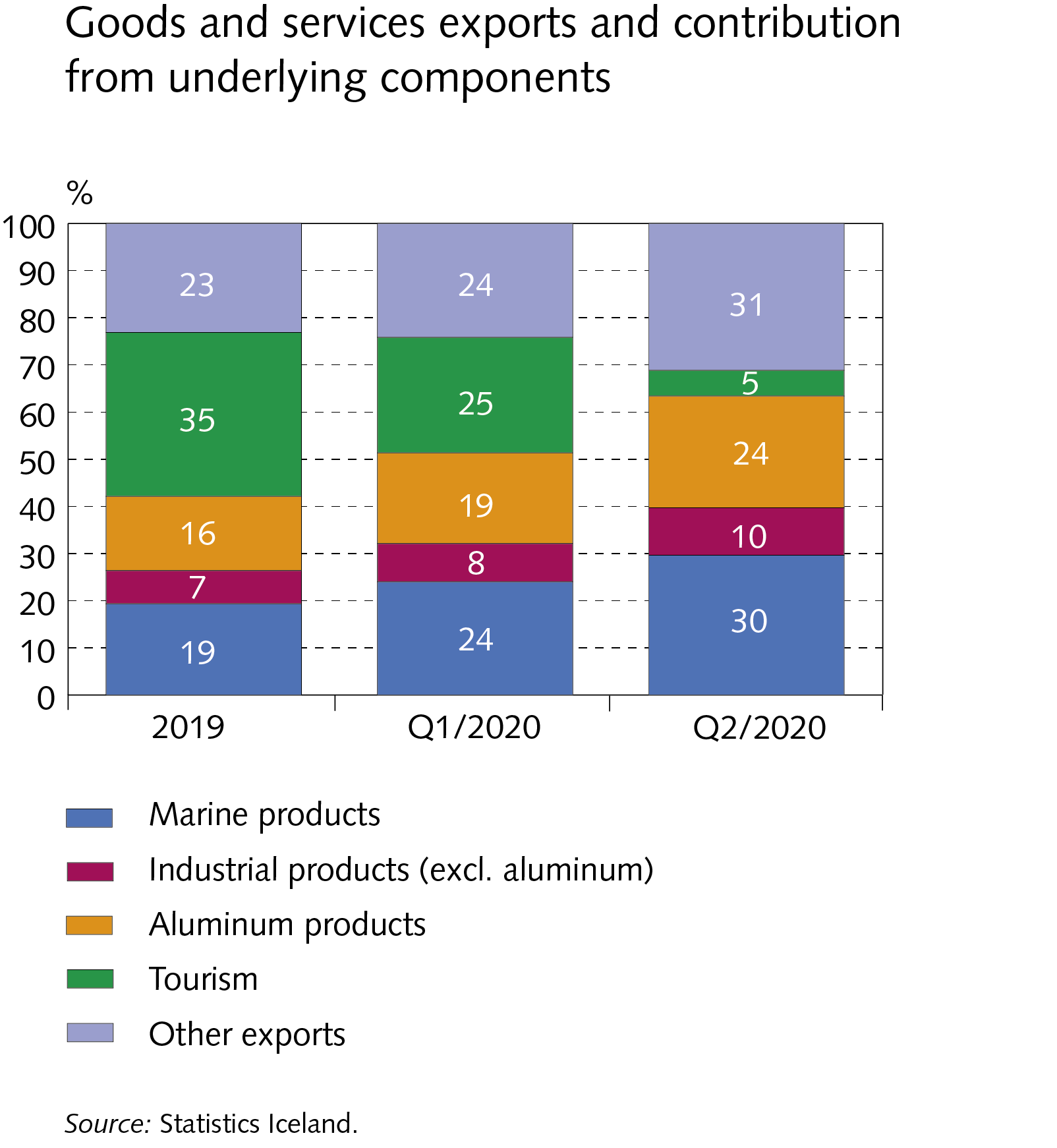 I Financial Stability: Developments and prospects
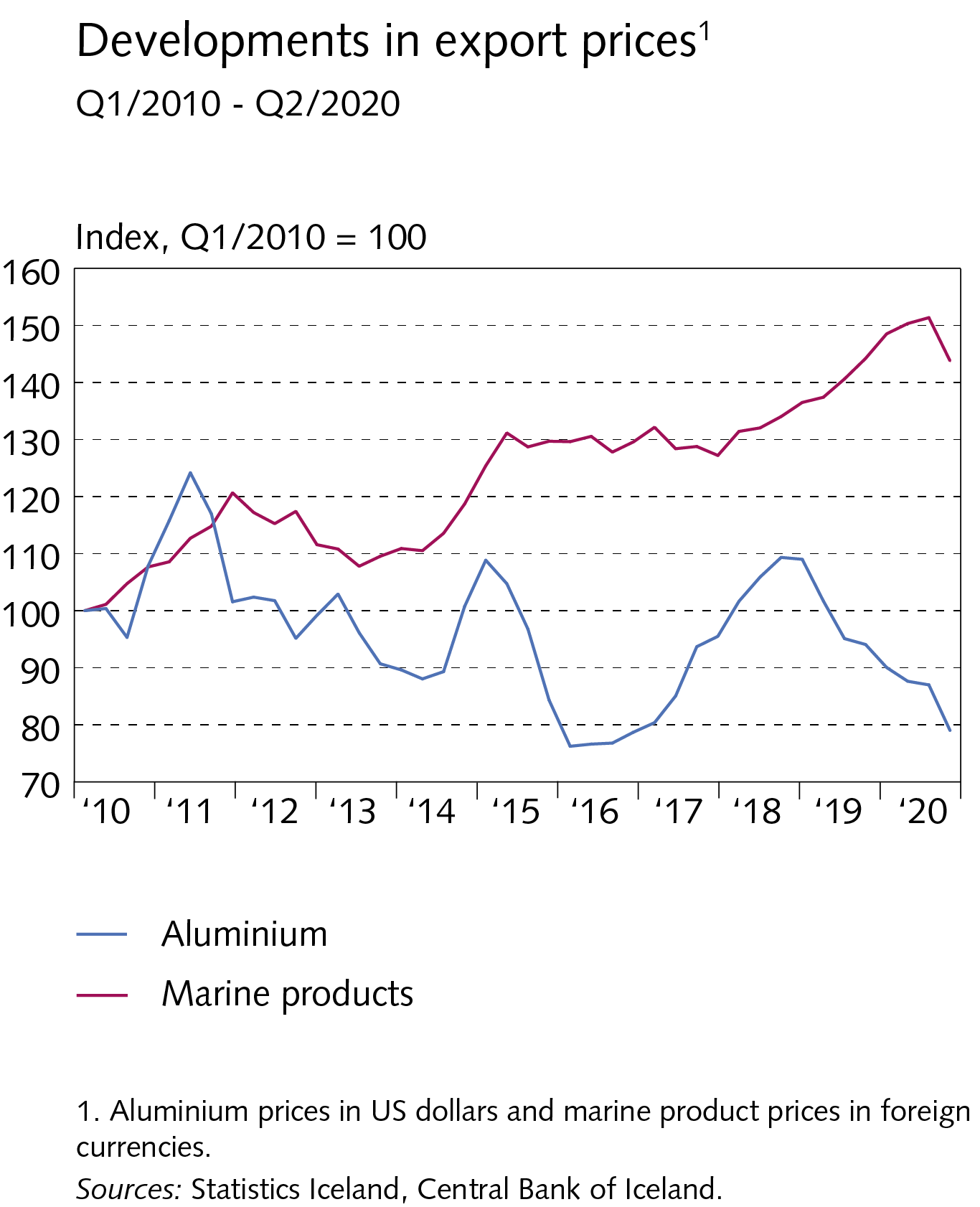 I Financial Stability: Developments and prospects
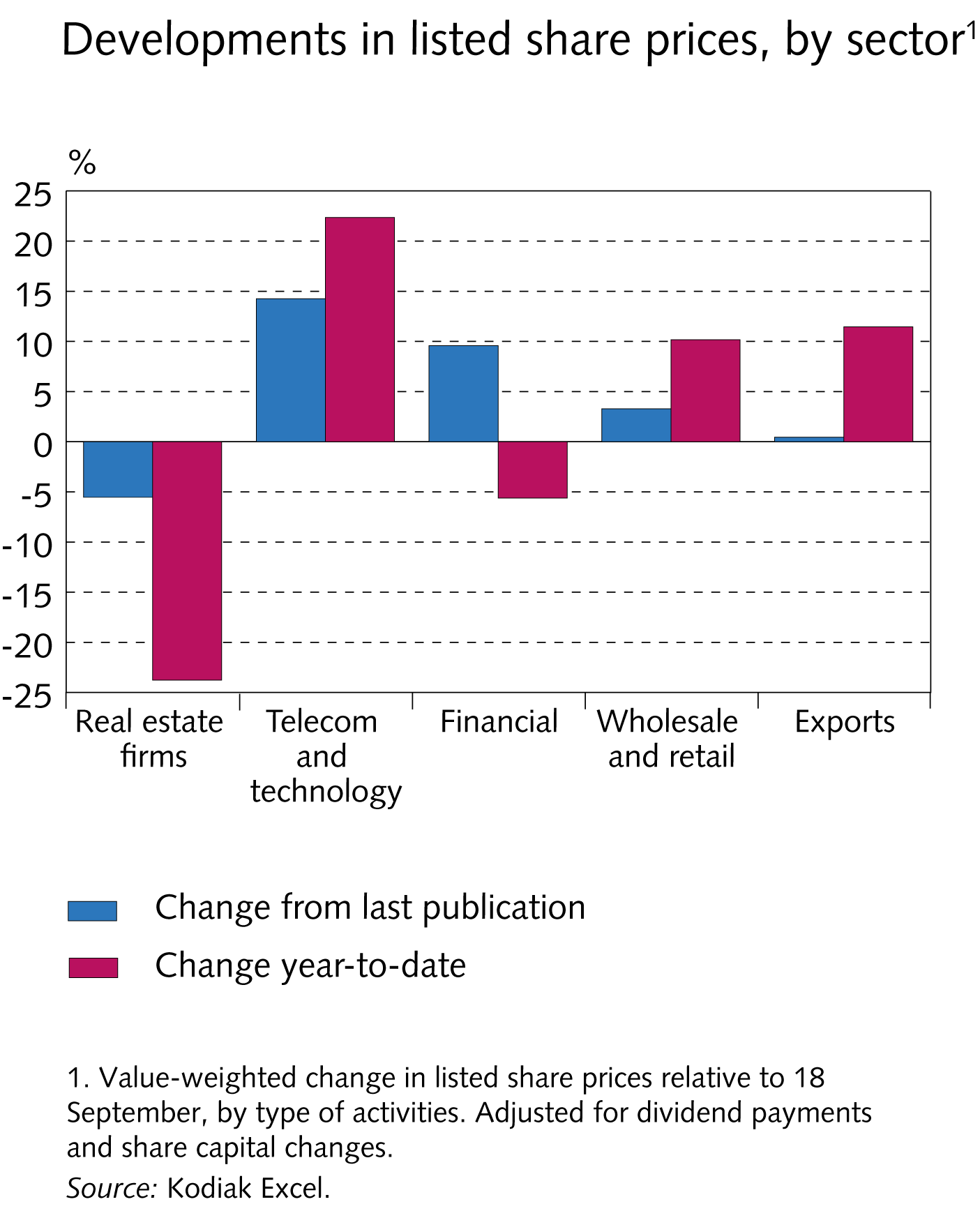 I Financial Stability: Developments and prospects
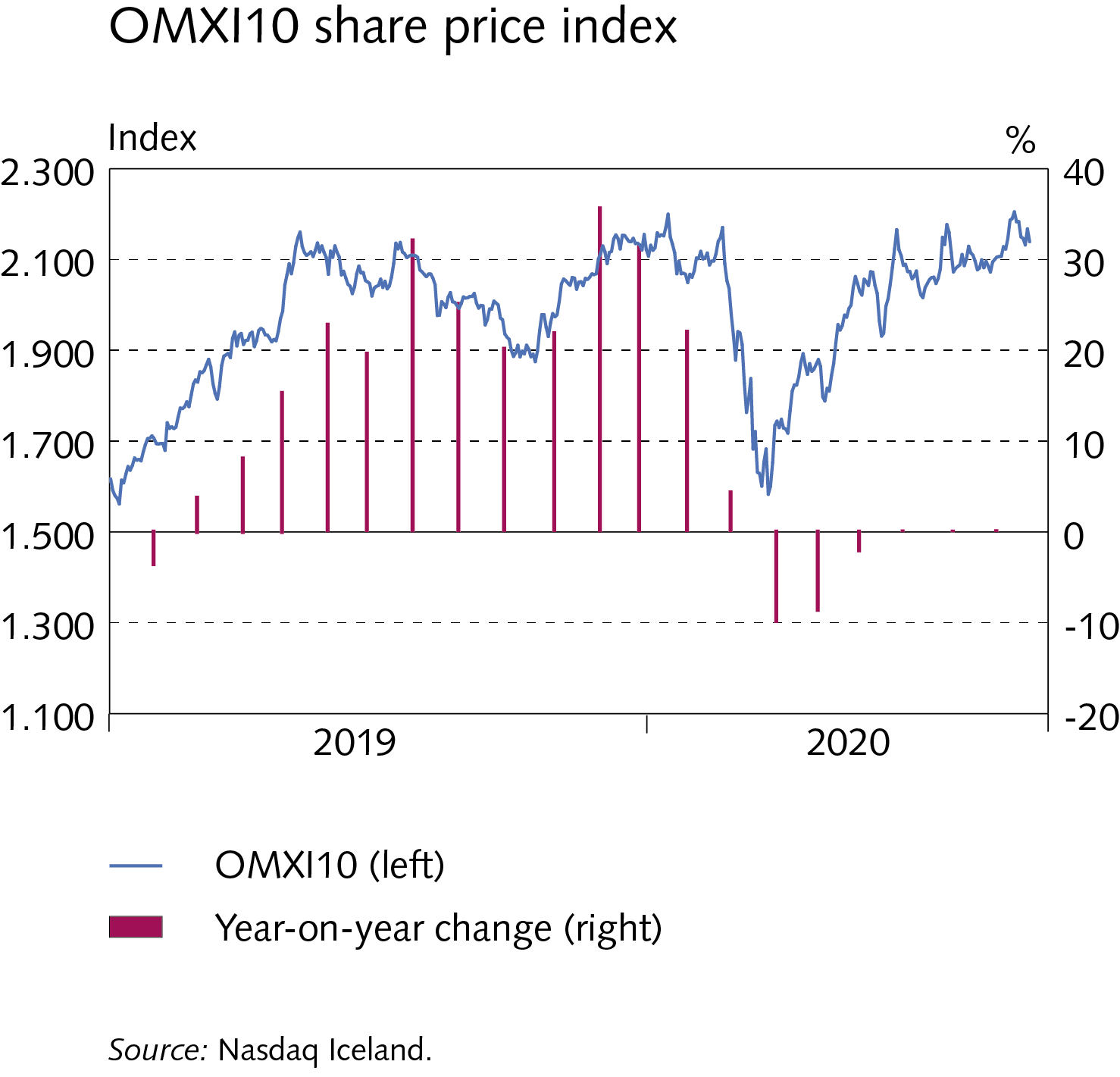 I Financial Stability: Developments and prospects
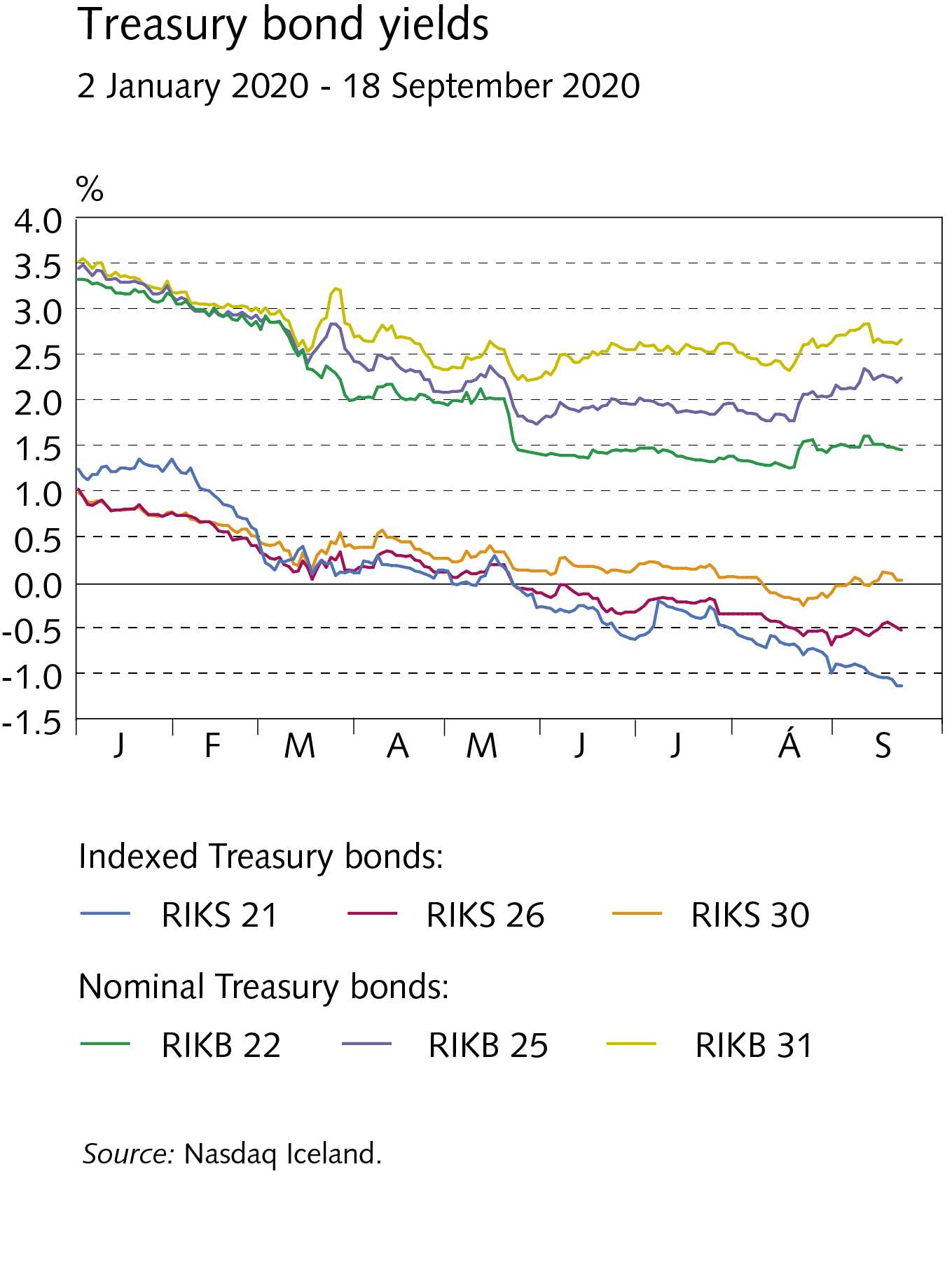 I Financial Stability: Developments and prospects
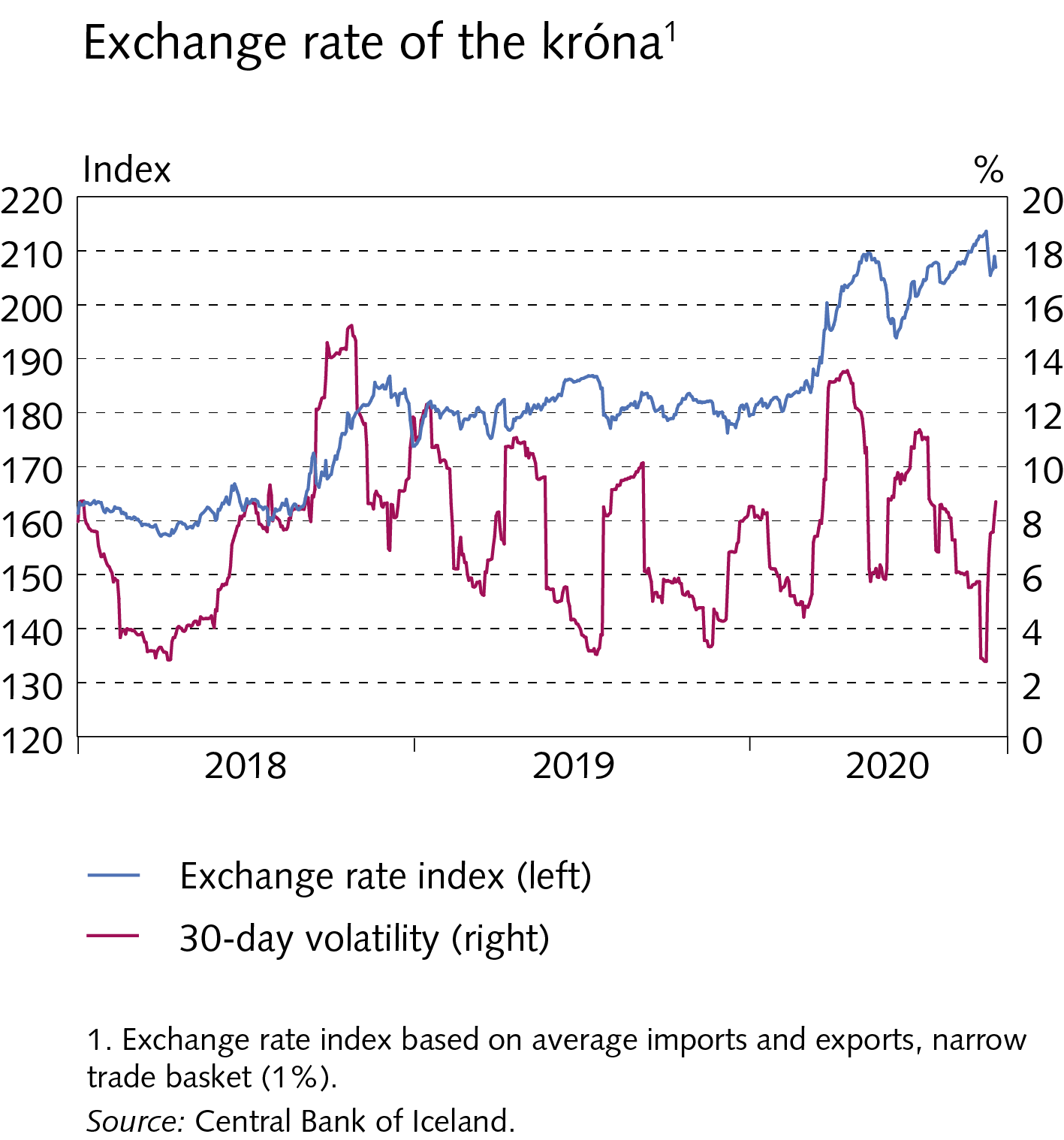 I Financial Stability: Developments and prospects
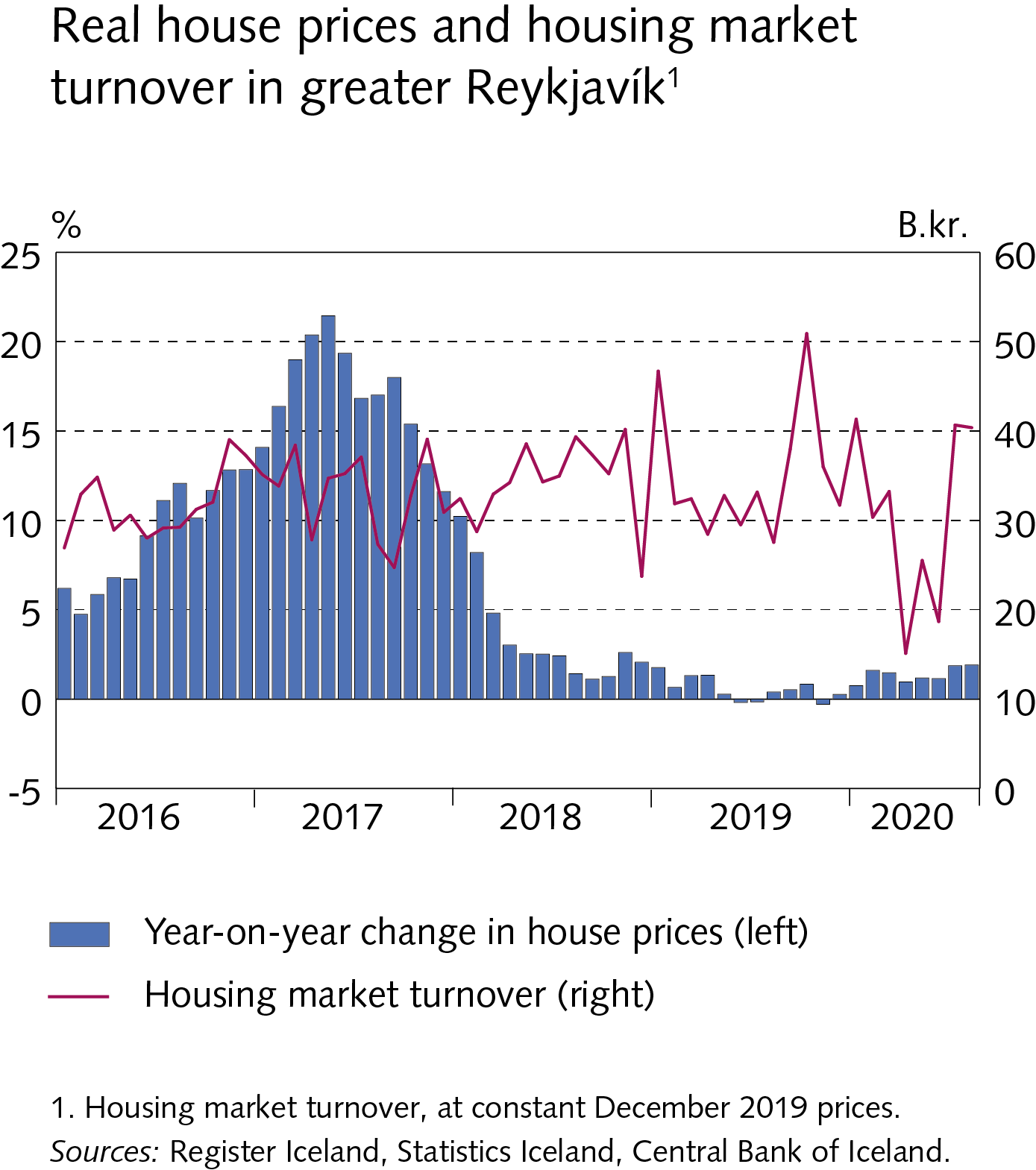 I Financial Stability: Developments and prospects
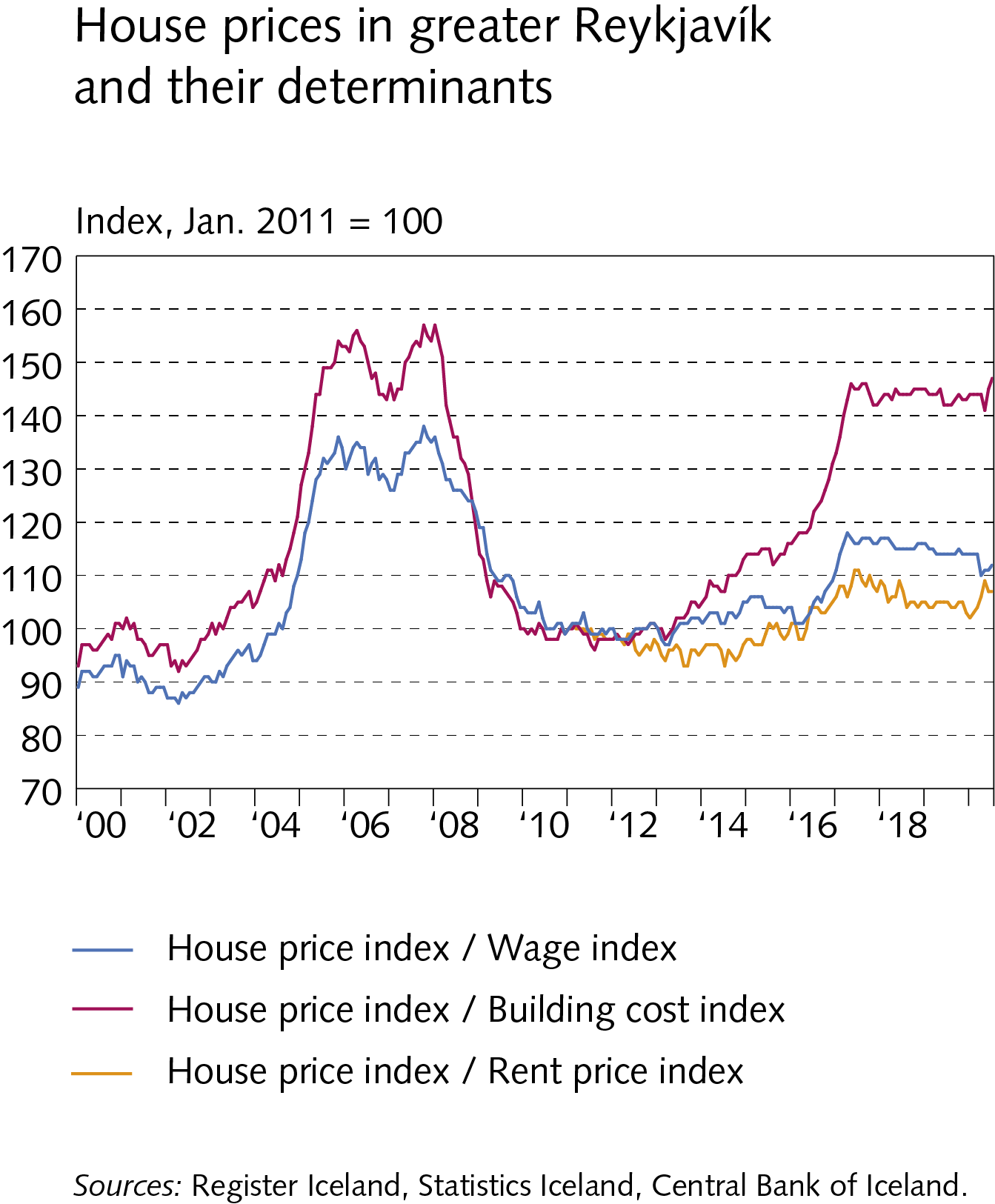 I Financial Stability: Developments and prospects
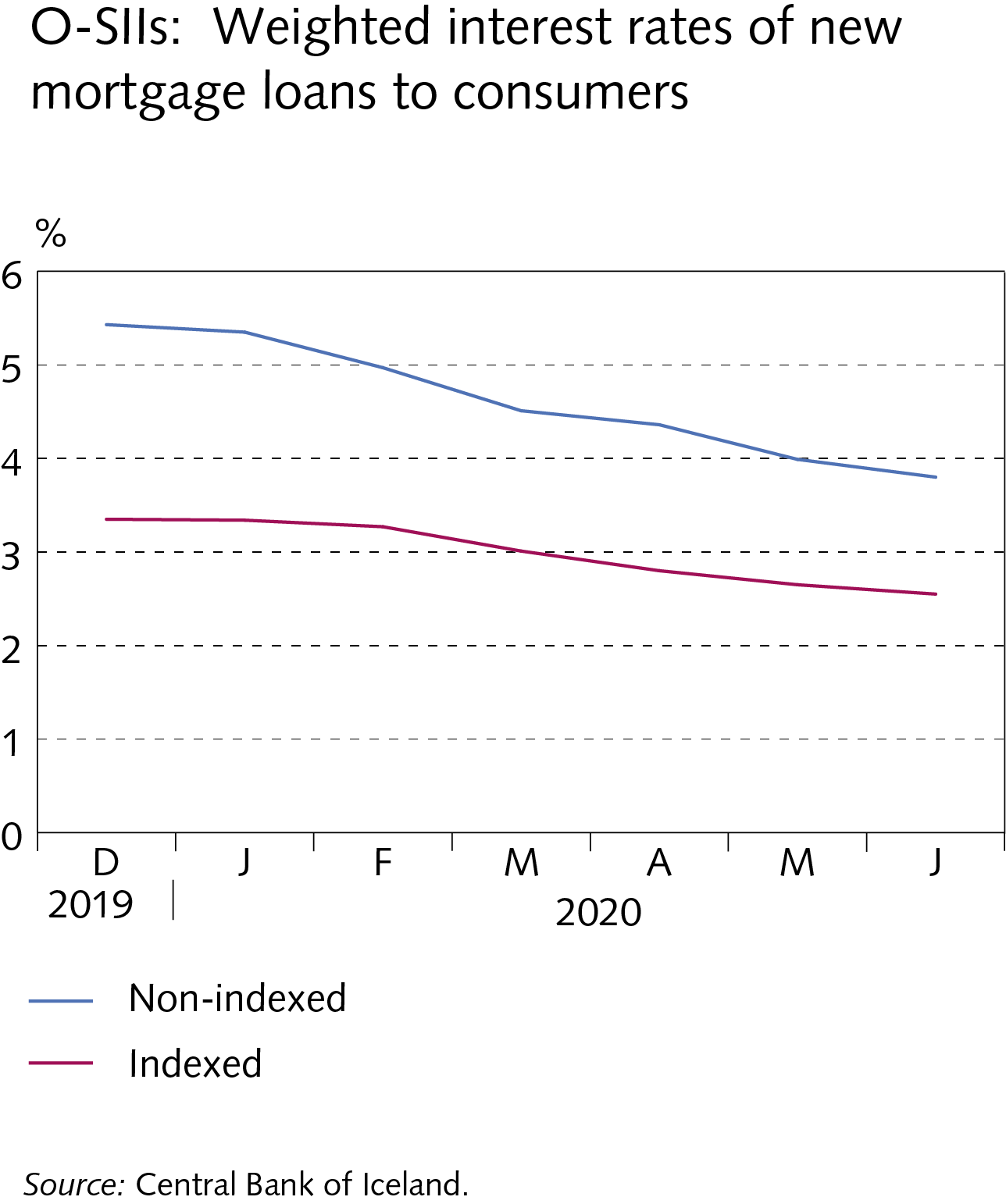 I Financial Stability: Developments and prospects
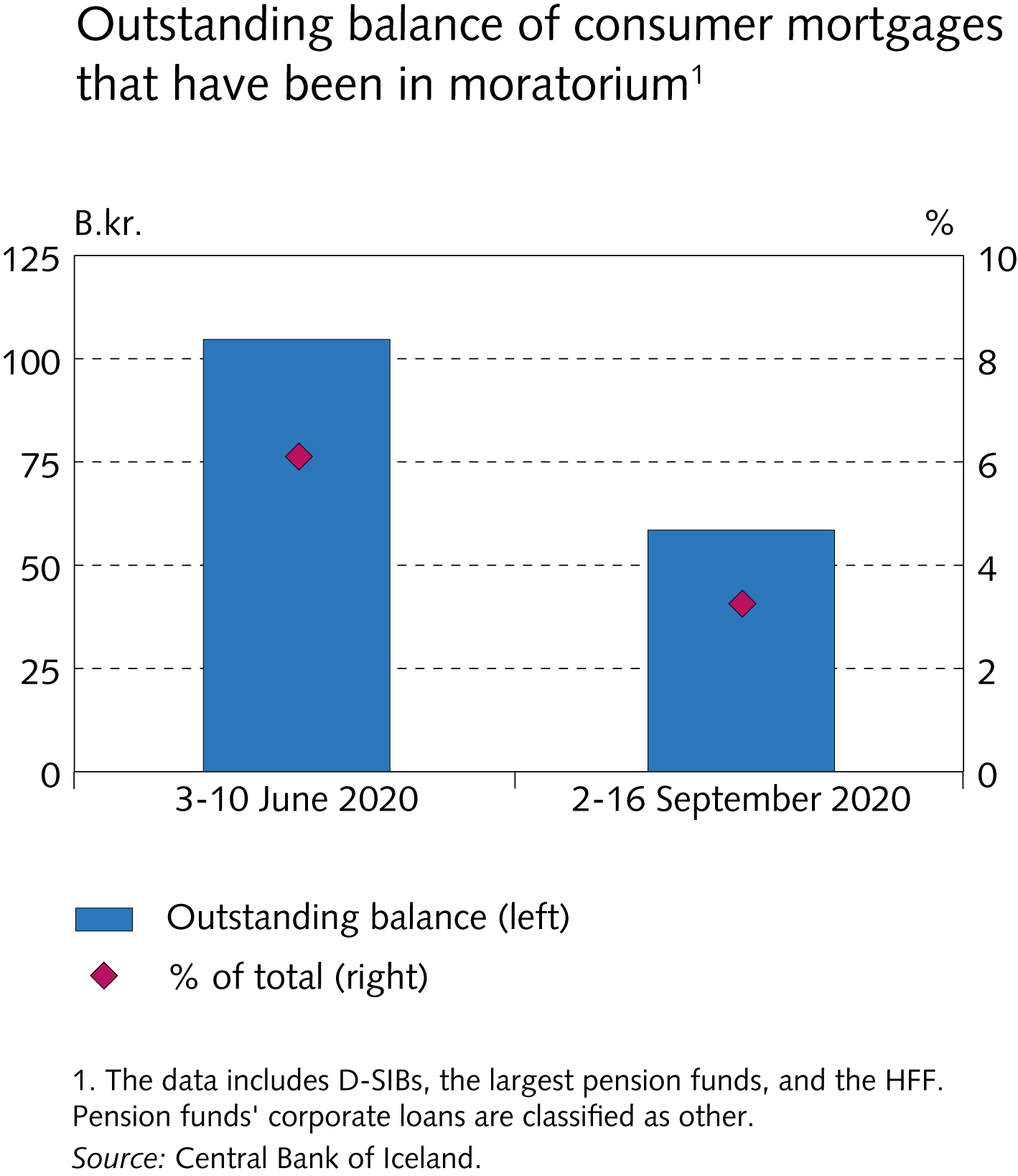 I Financial Stability: Developments and prospects
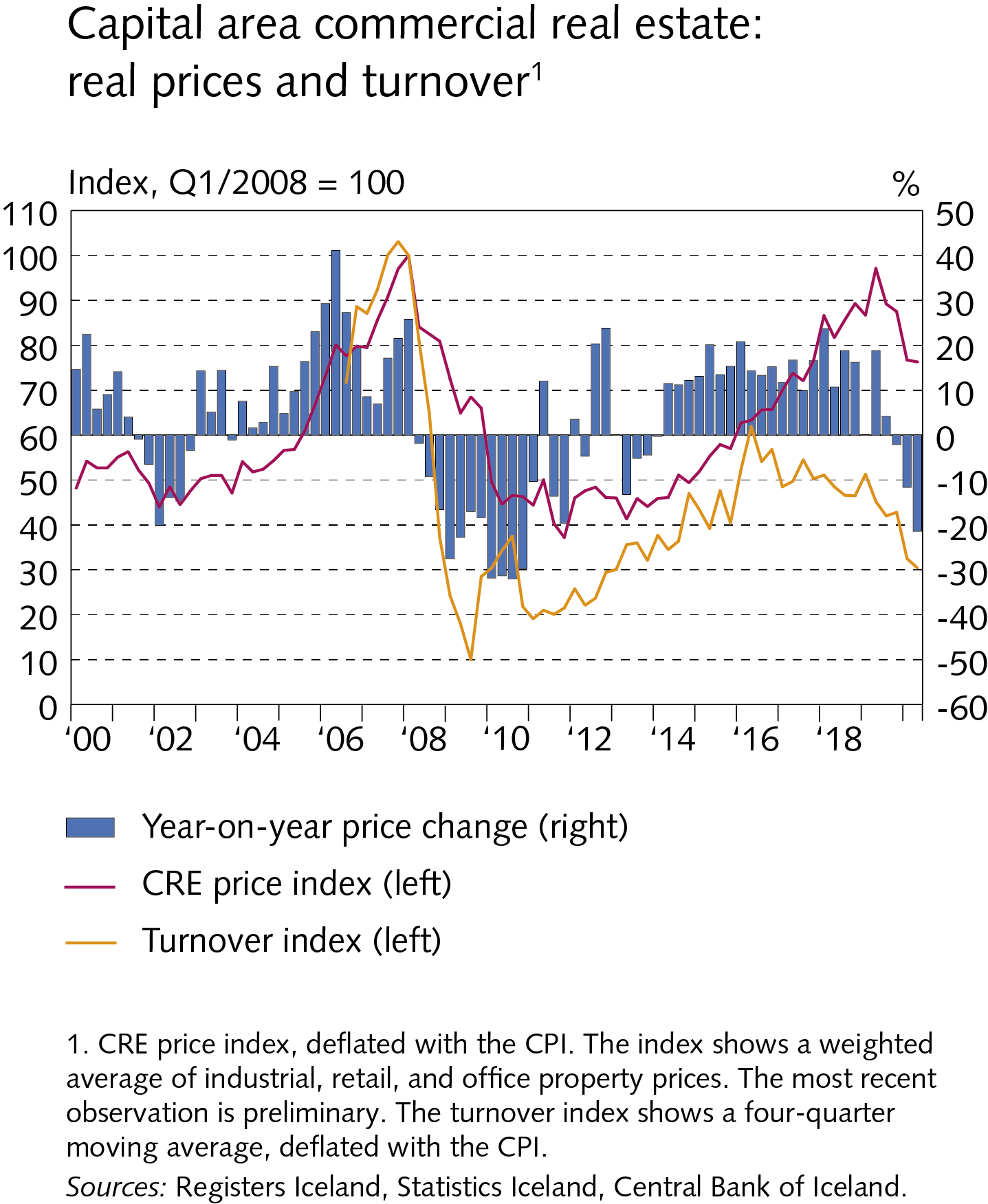 I Financial Stability: Developments and prospects
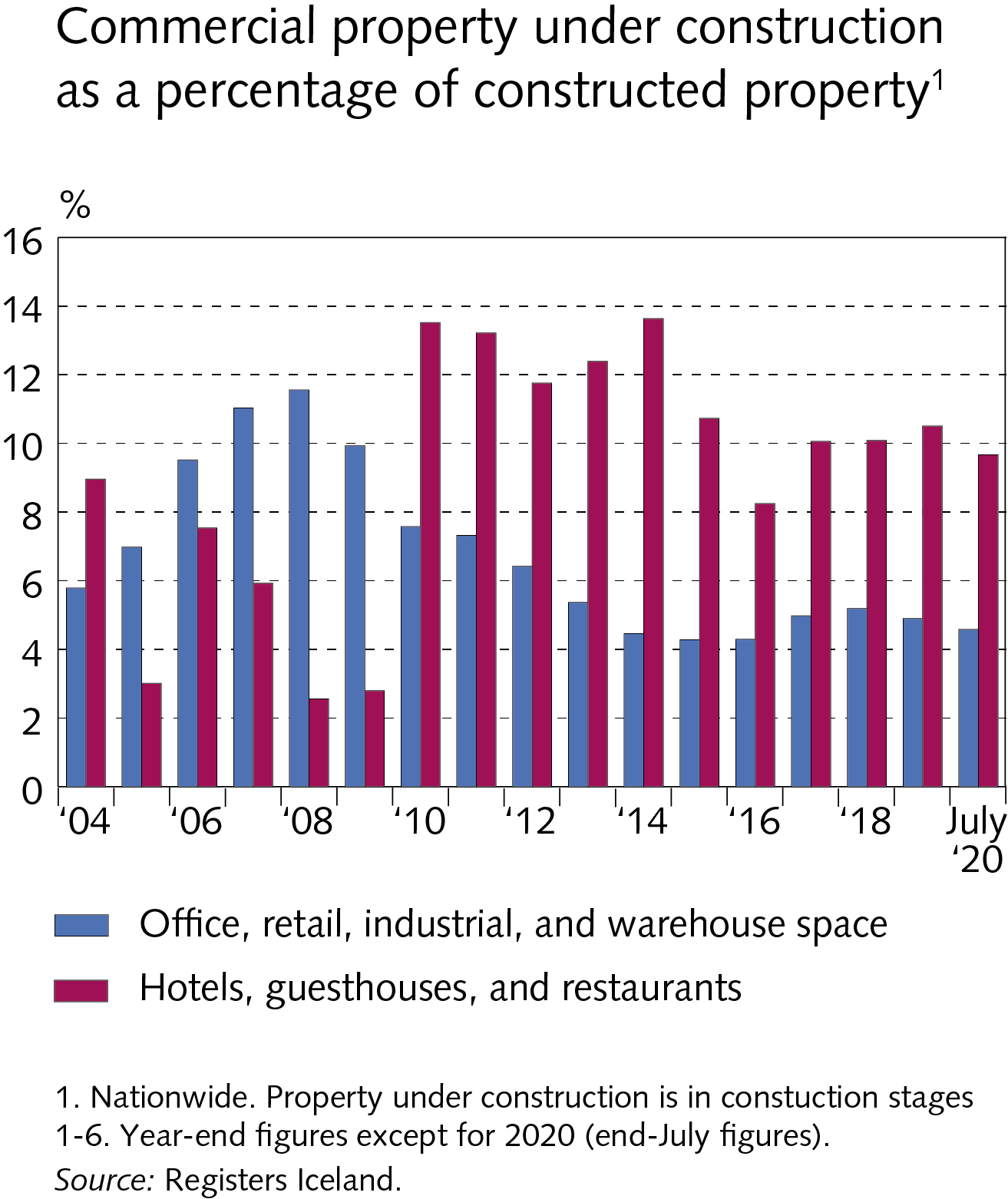 I Financial Stability: Developments and prospects
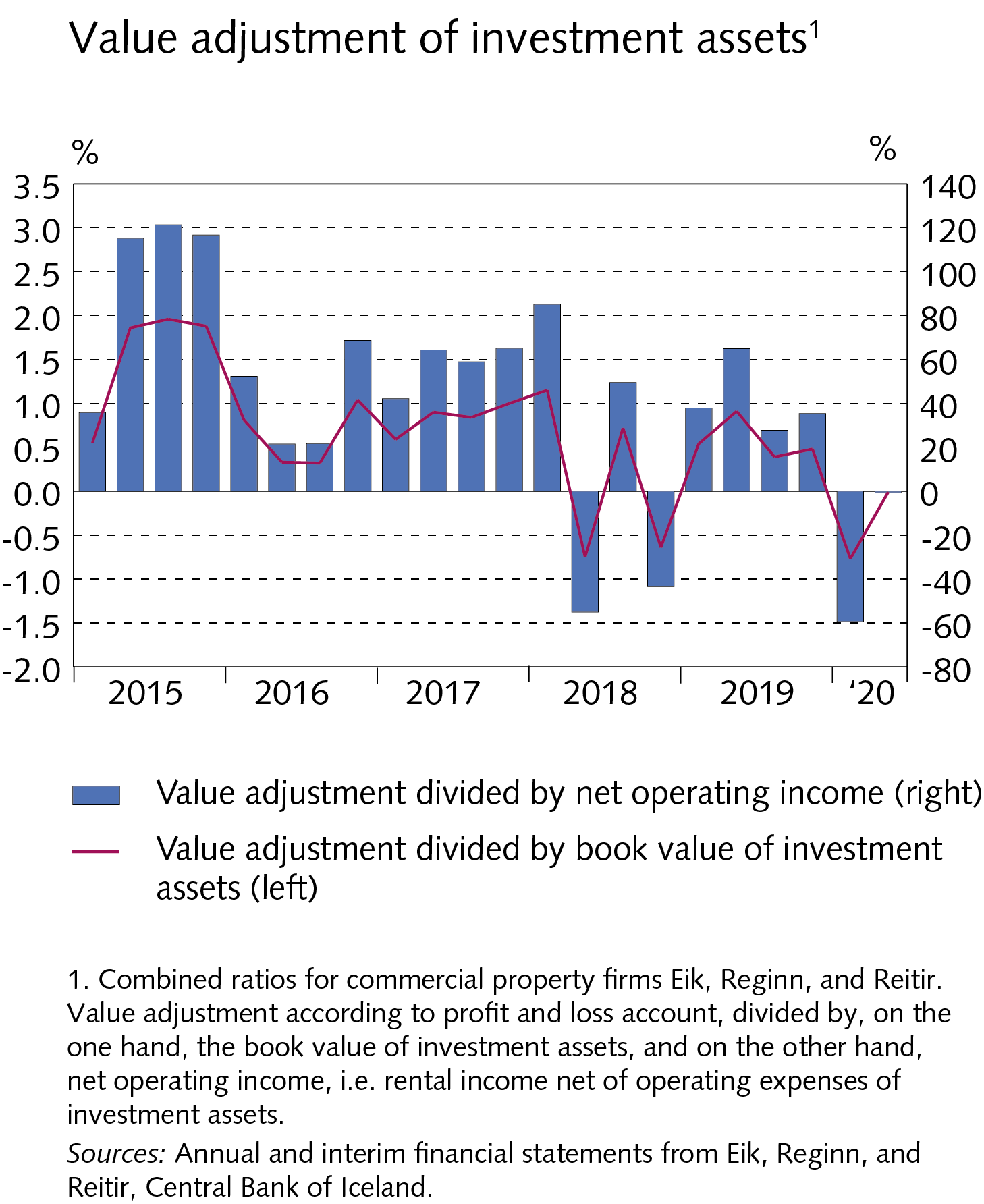 I Financial Stability: Developments and prospects
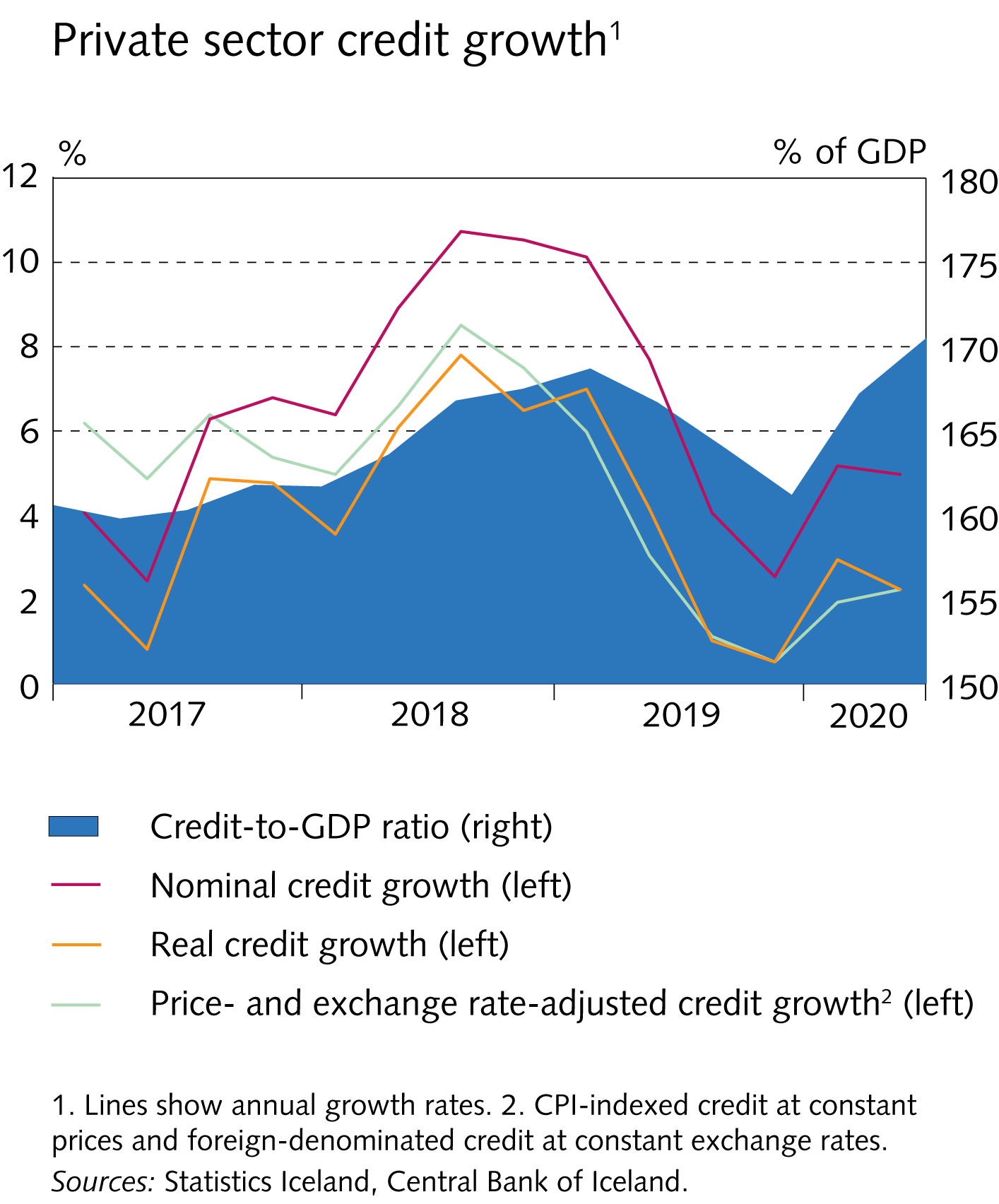 I Financial Stability: Developments and prospects
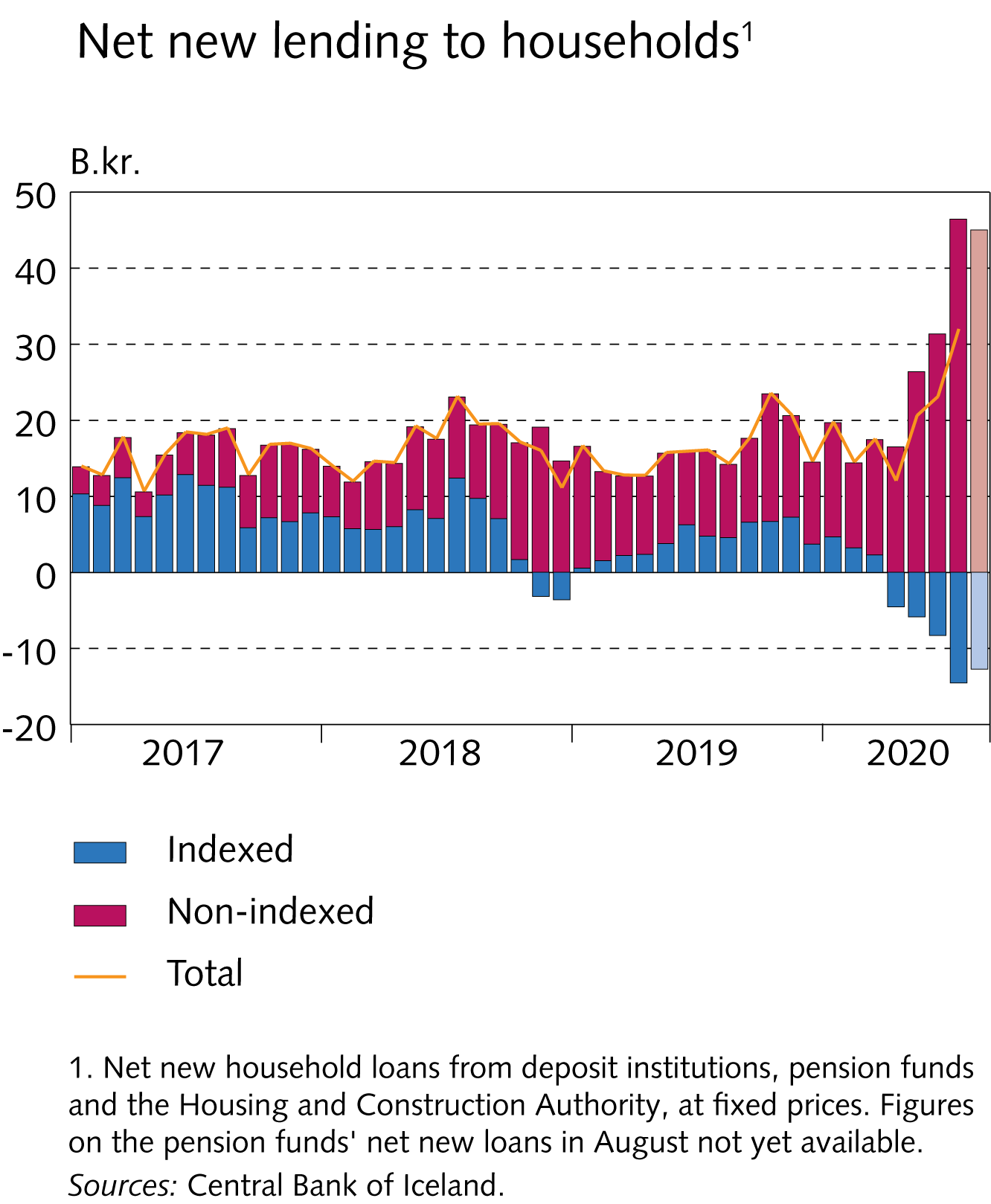 I Financial Stability: Developments and prospects
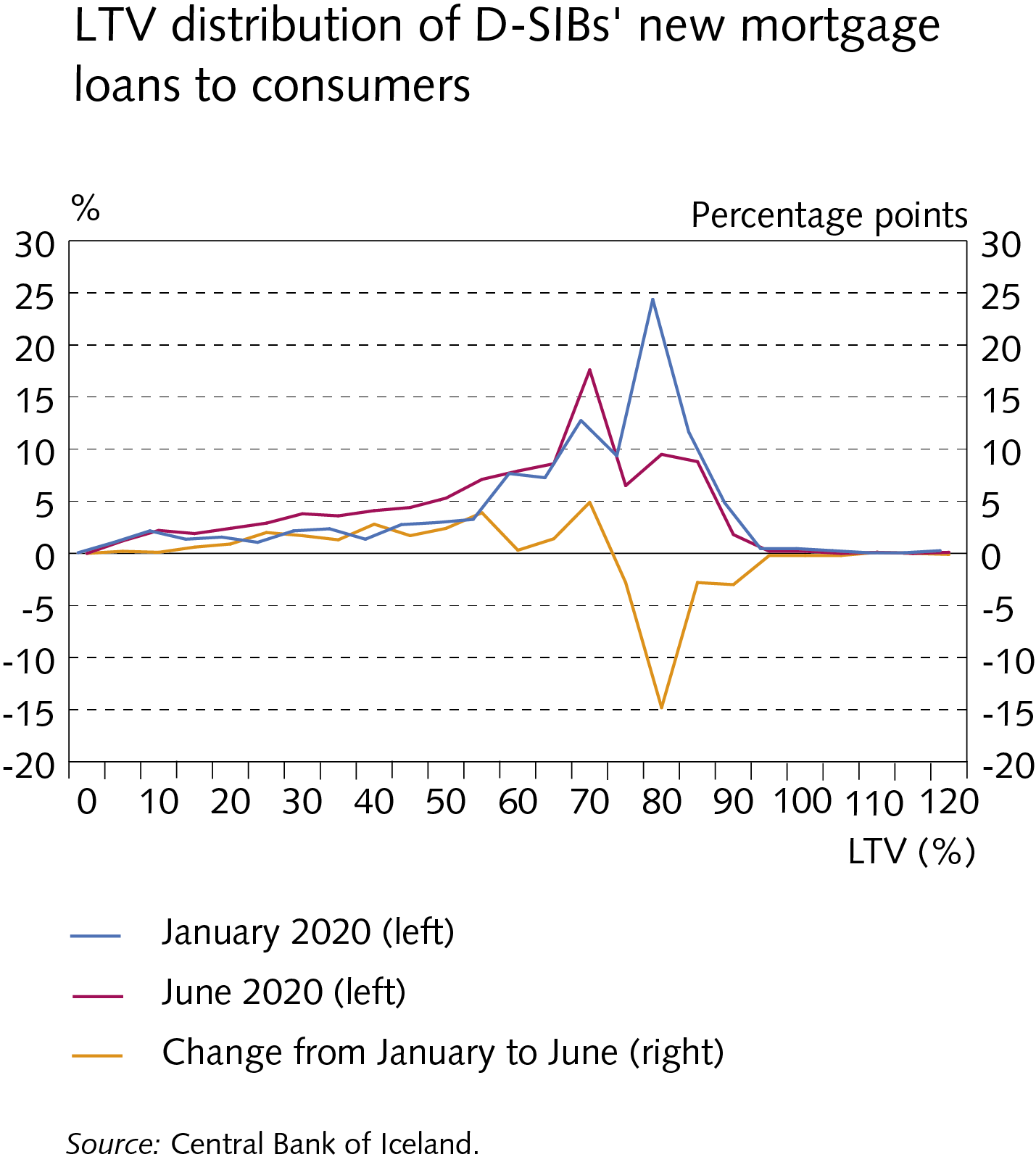 I Financial Stability: Developments and prospects
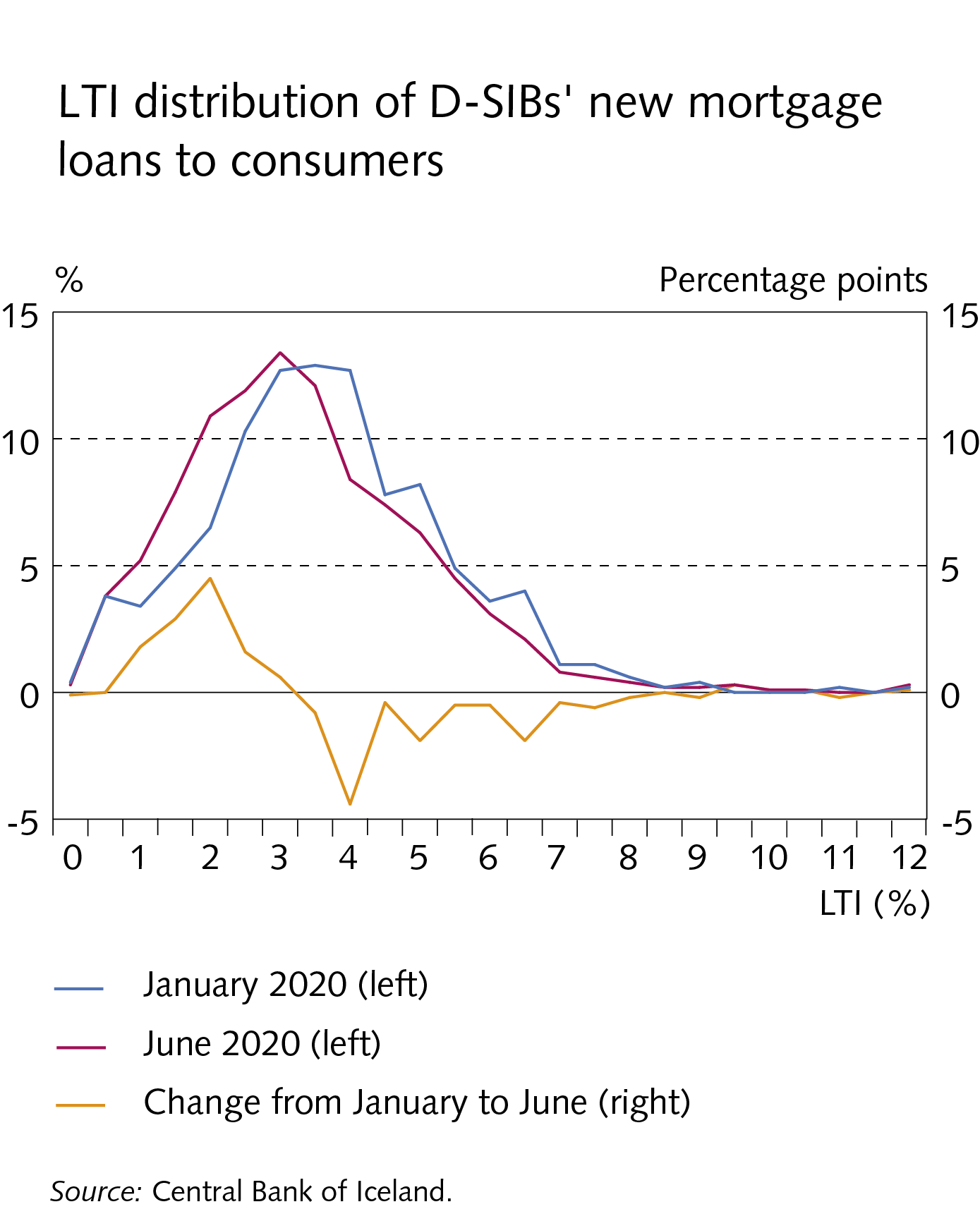 I Financial Stability: Developments and prospects
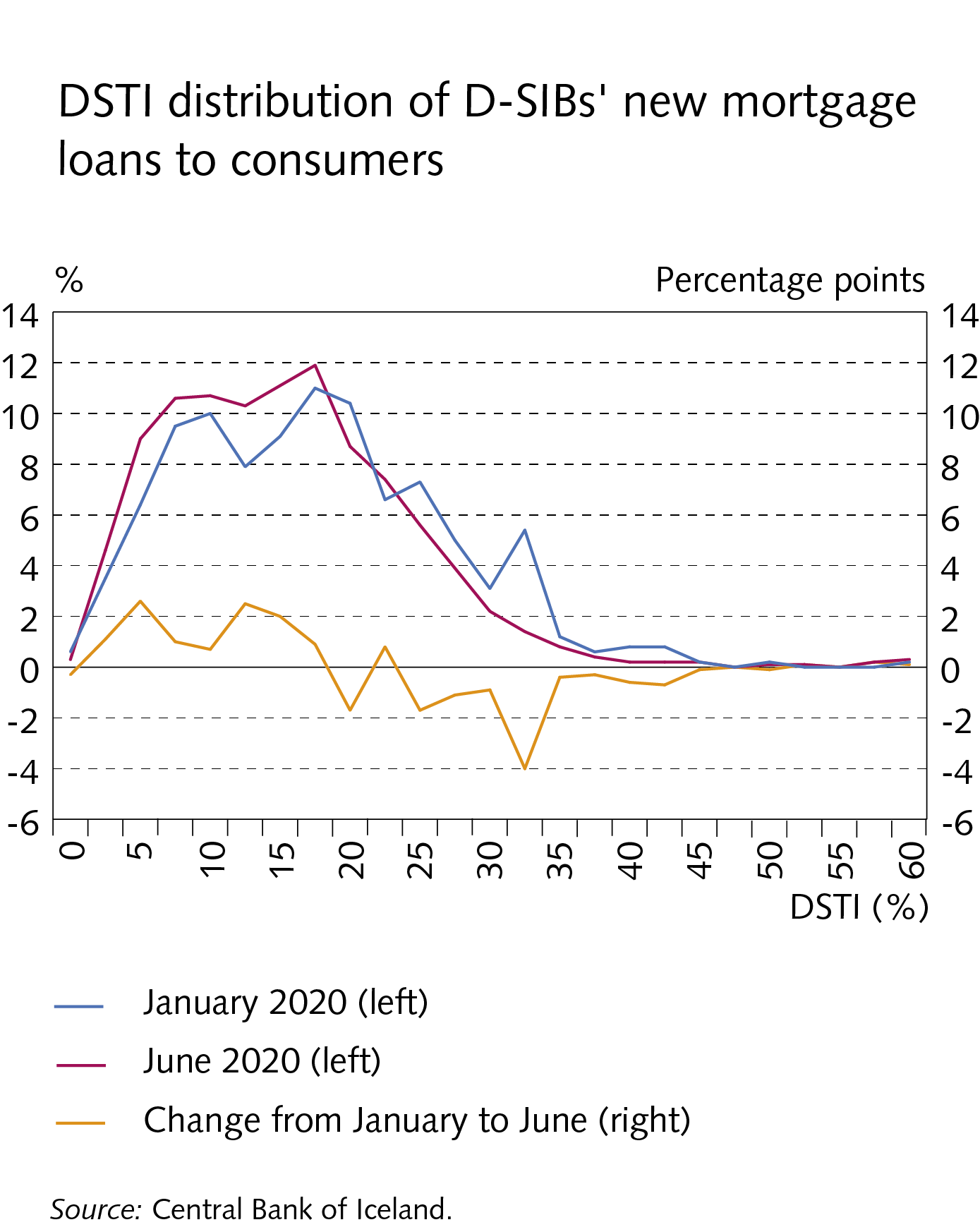 I Financial Stability: Developments and prospects
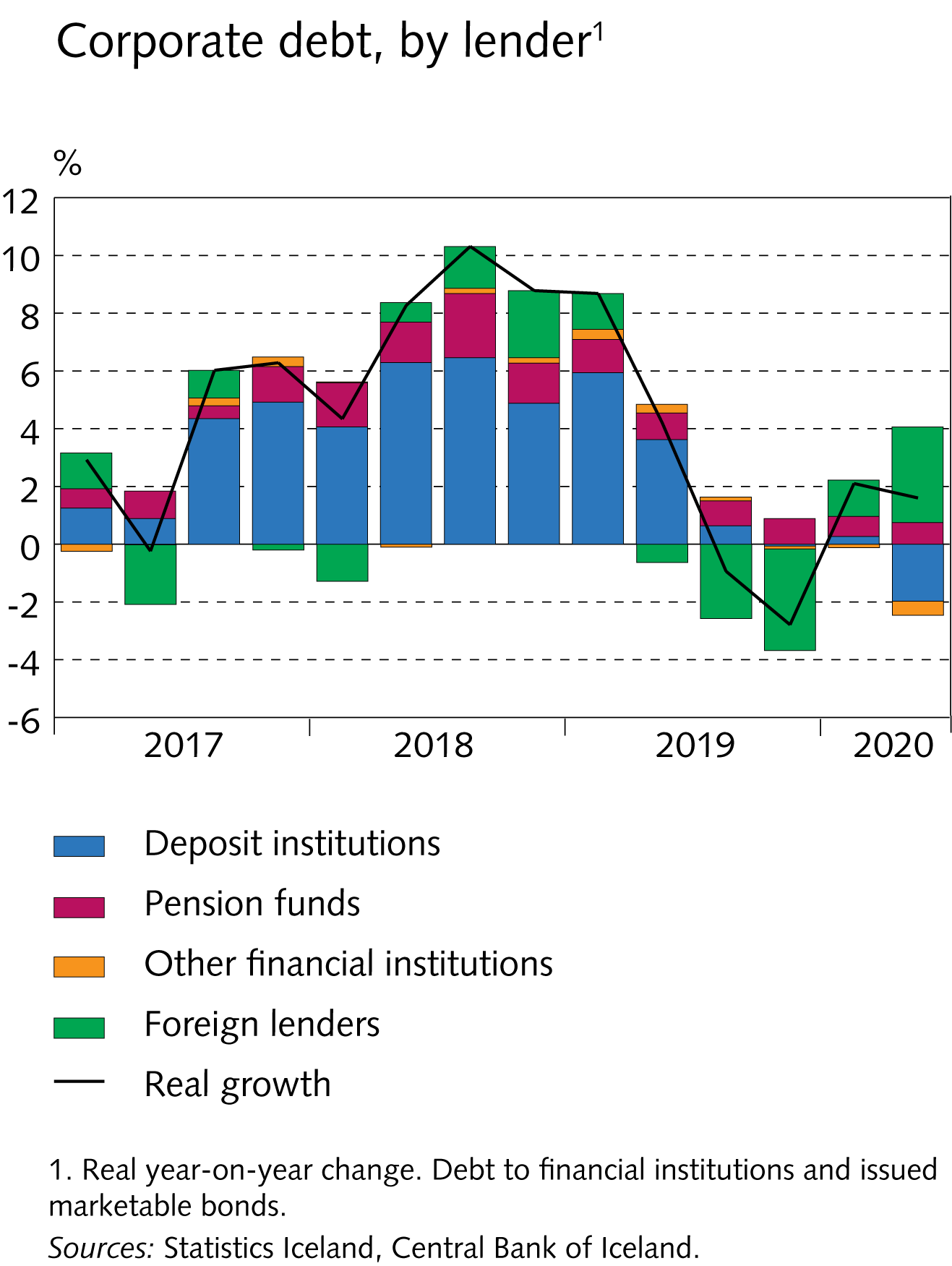 I Financial Stability: Developments and prospects
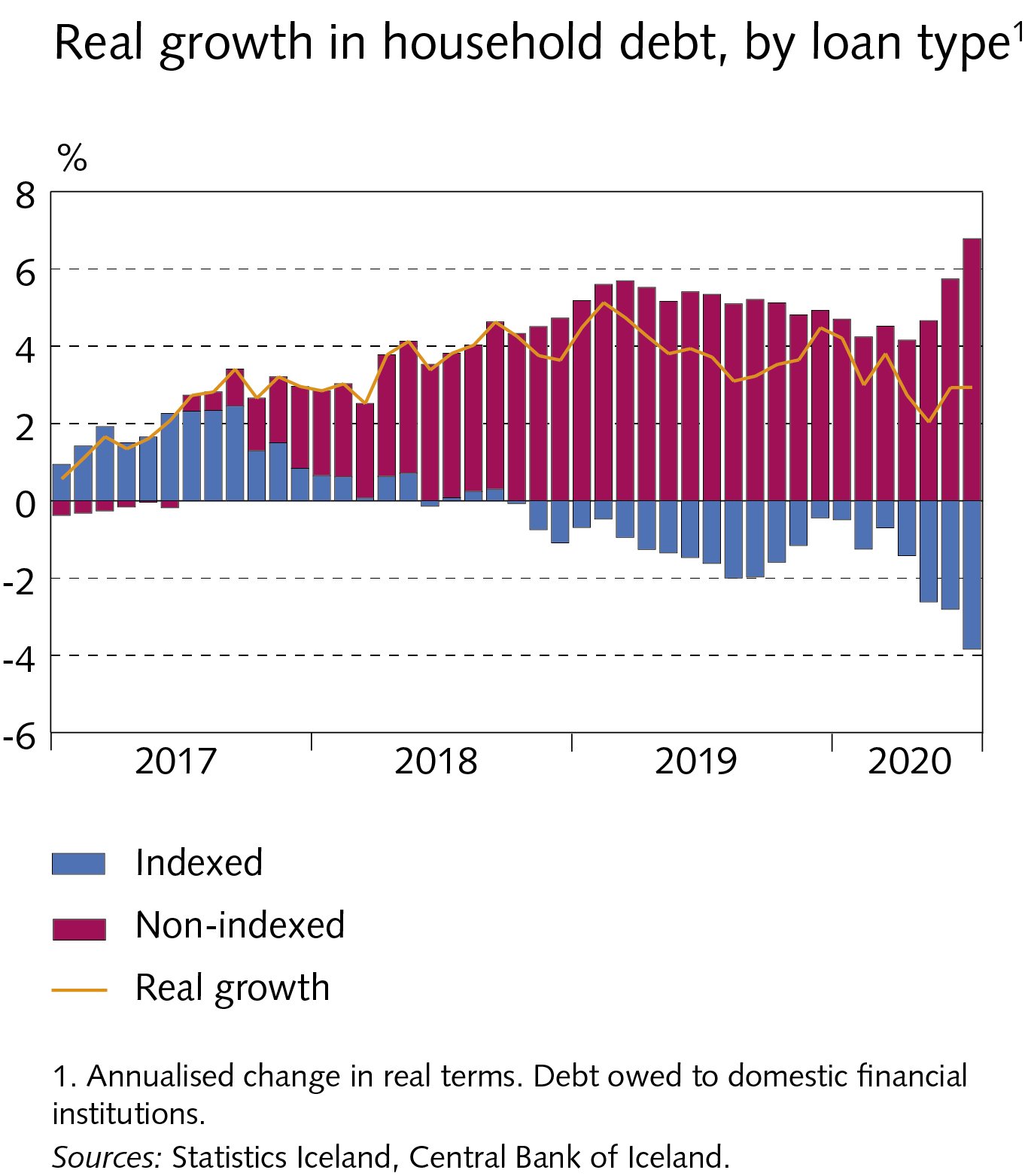 I Financial Stability: Developments and prospects
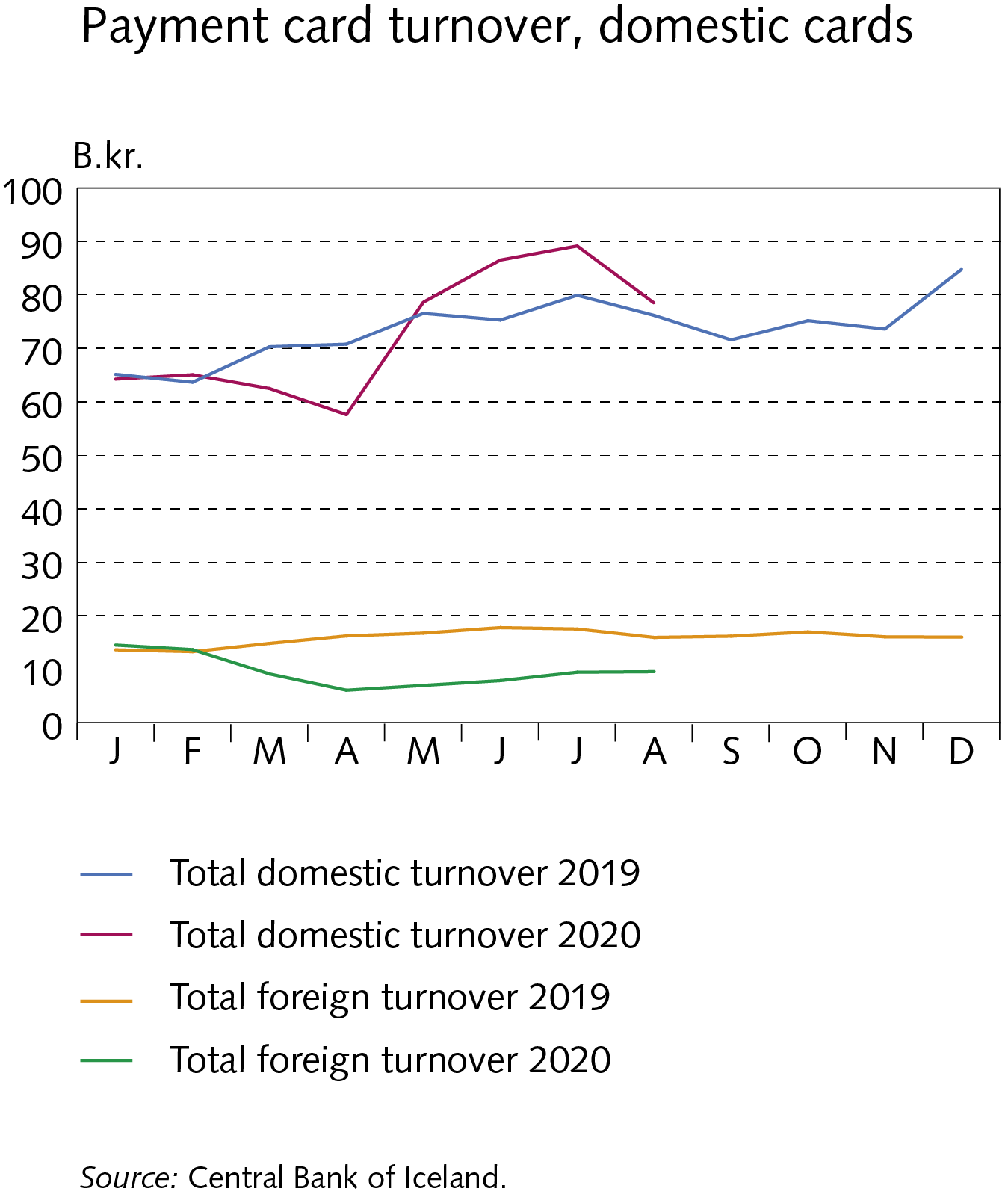 I Financial Stability: Developments and prospects
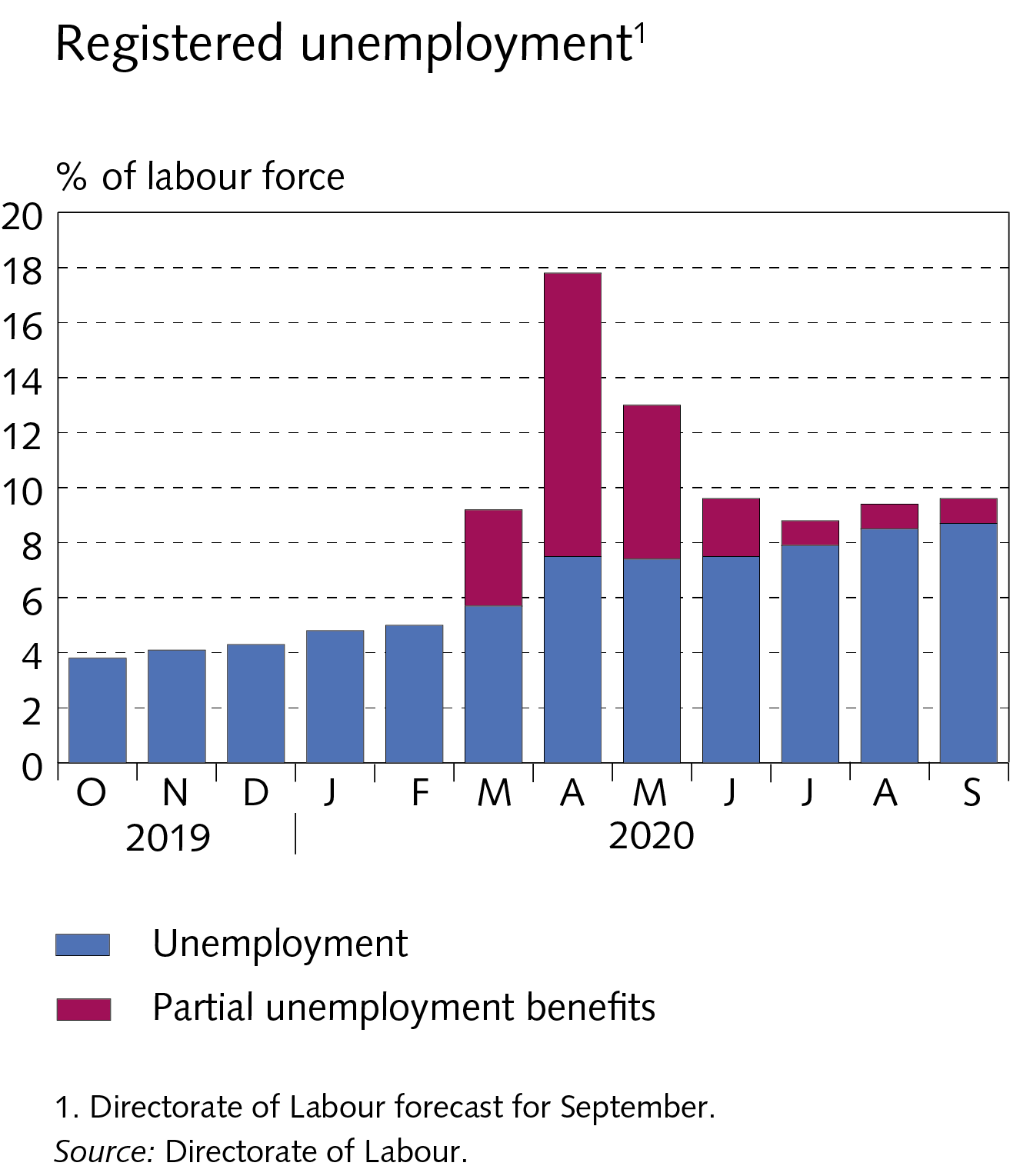 I Financial Stability: Developments and prospects
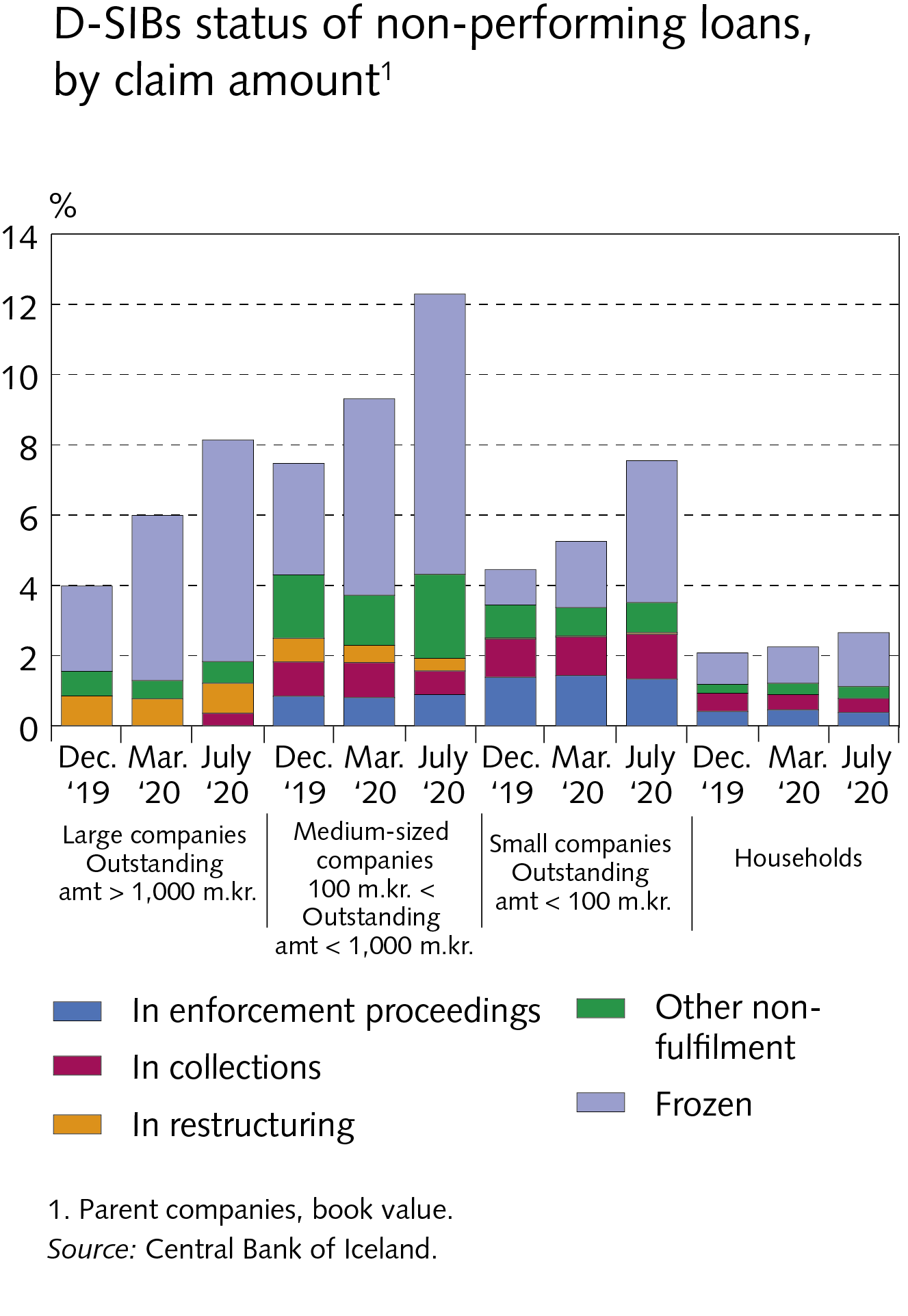 I Financial Stability: Developments and prospects
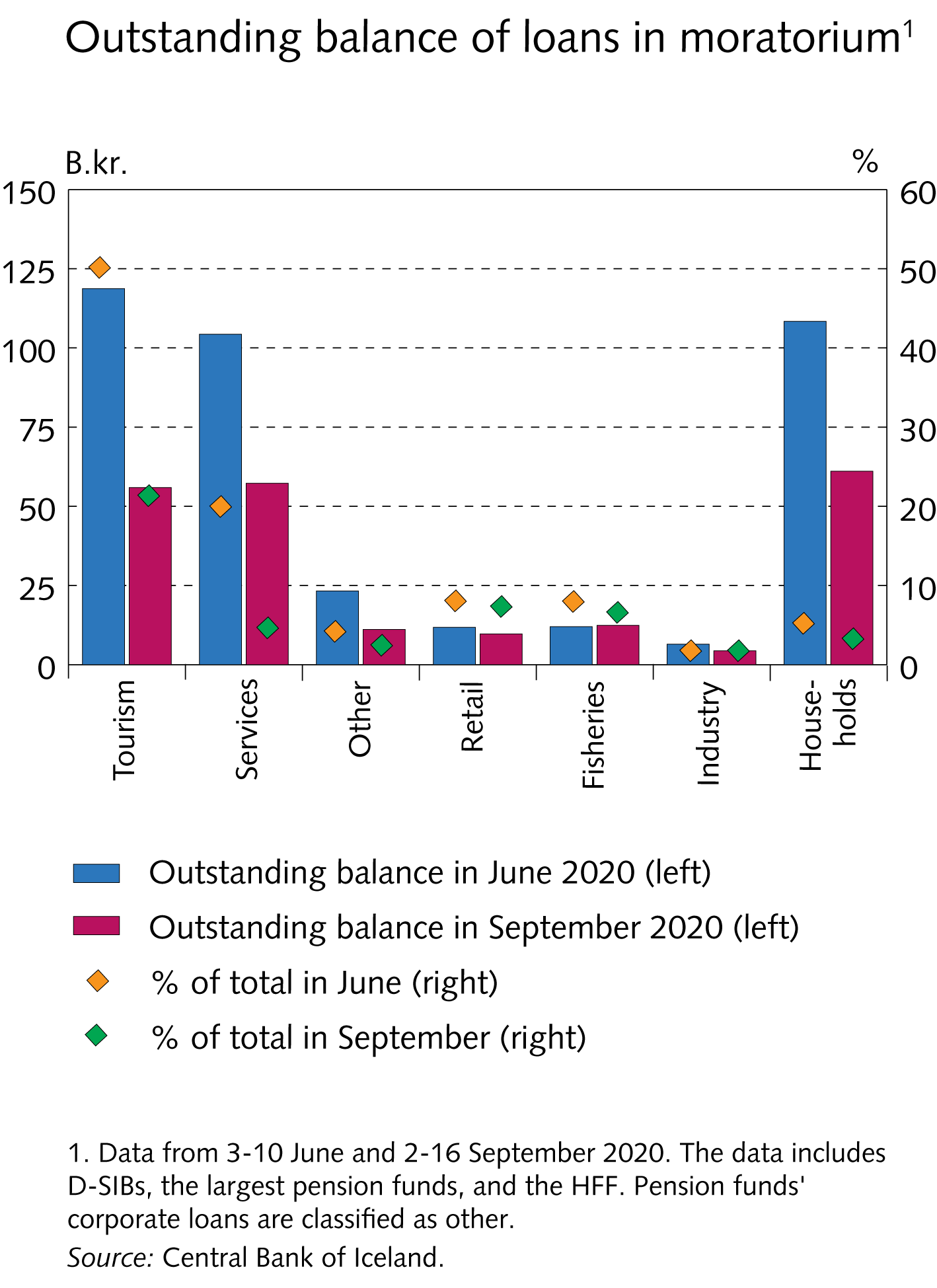 I Financial Stability: Developments and prospects
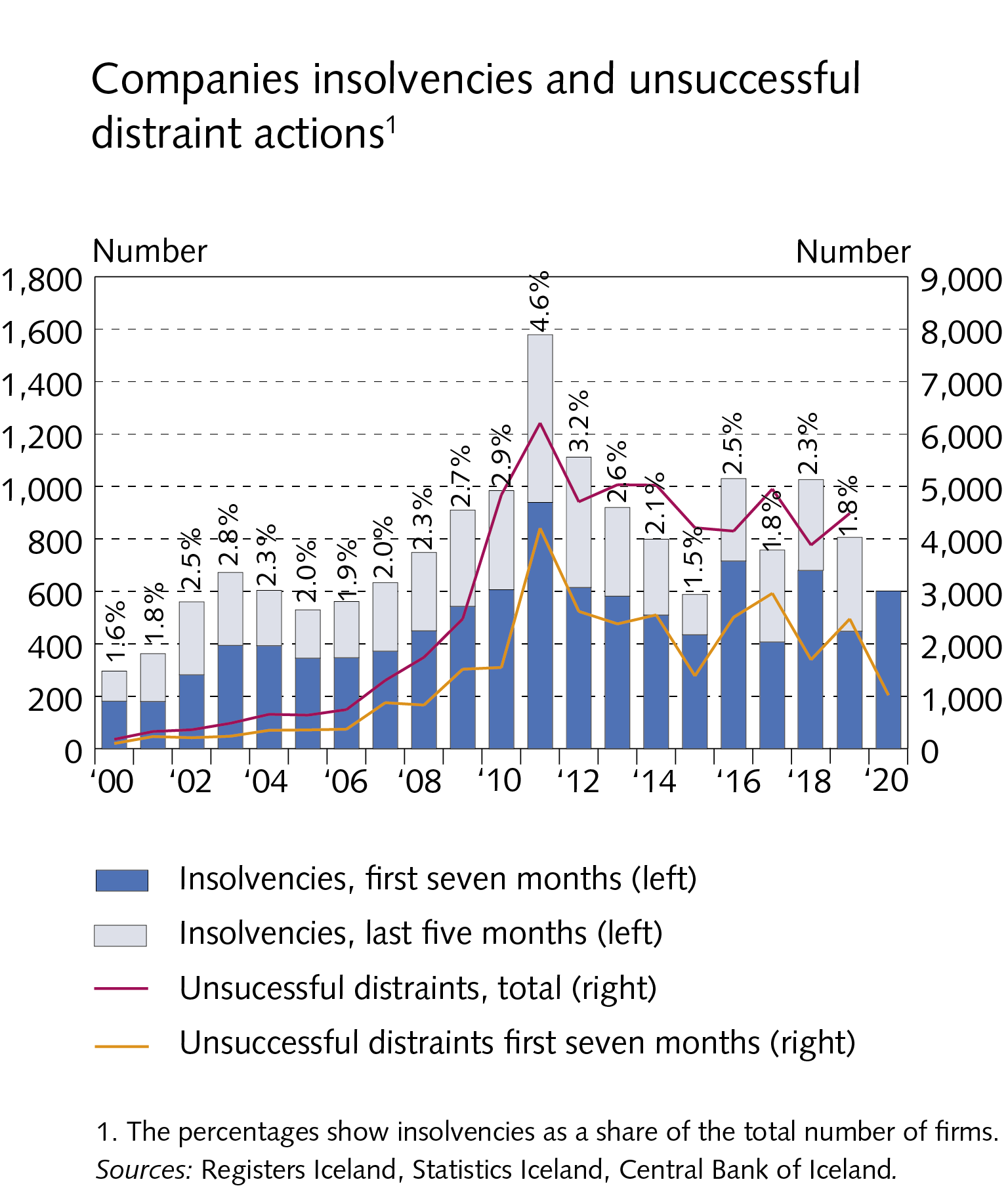 I Financial Stability: Developments and prospects
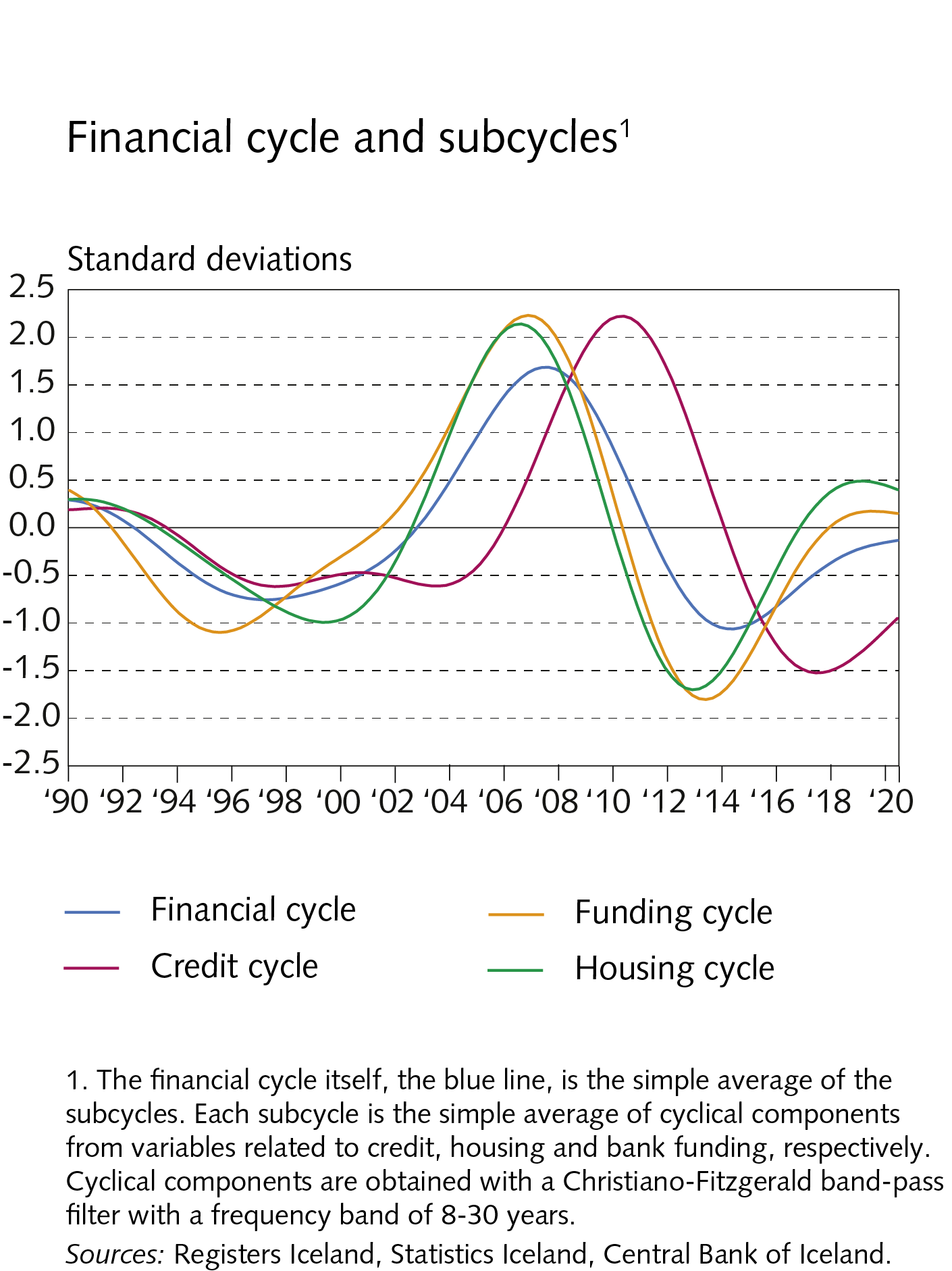 I Financial Stability: Developments and prospects
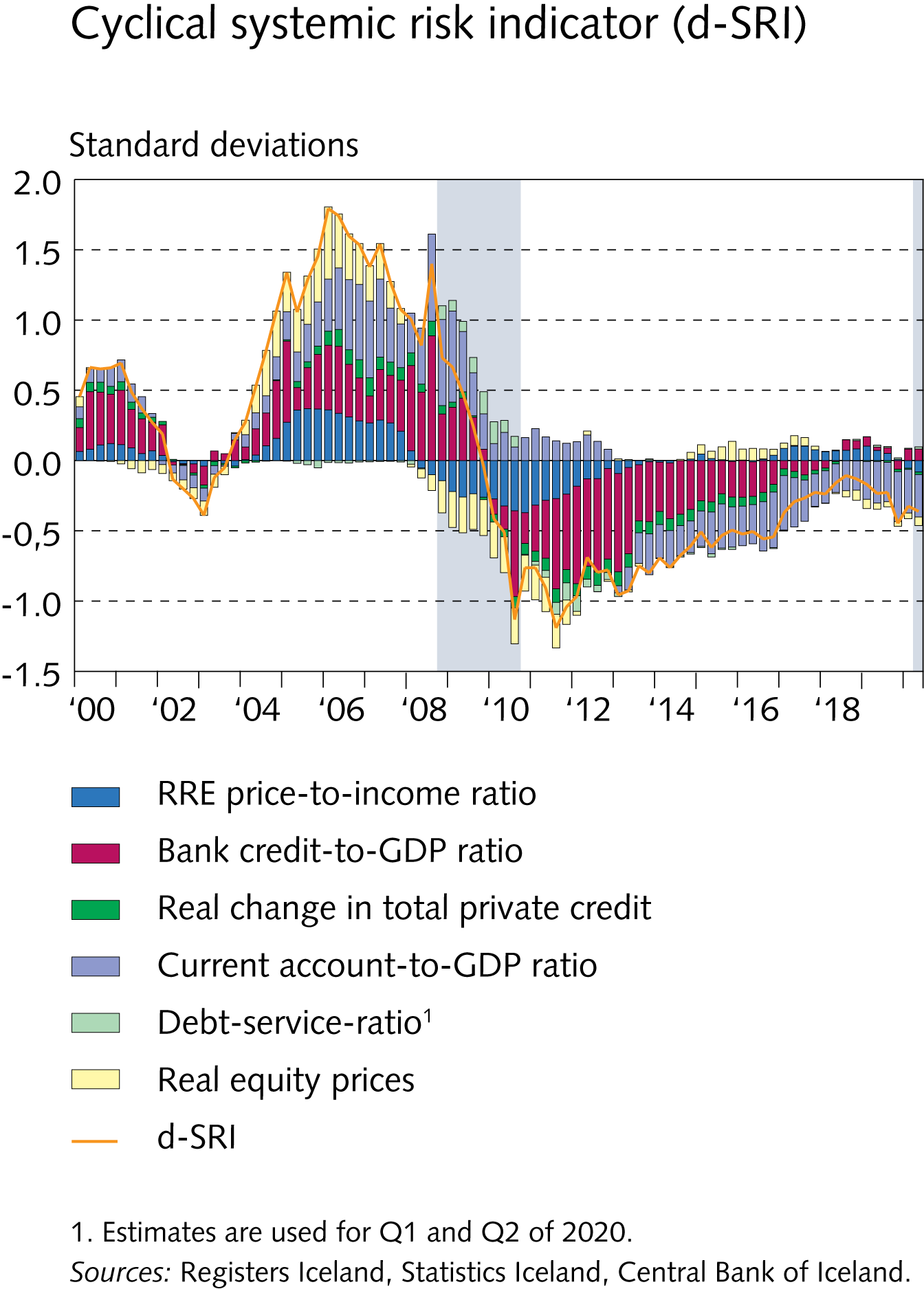 I Financial Stability: Developments and prospects
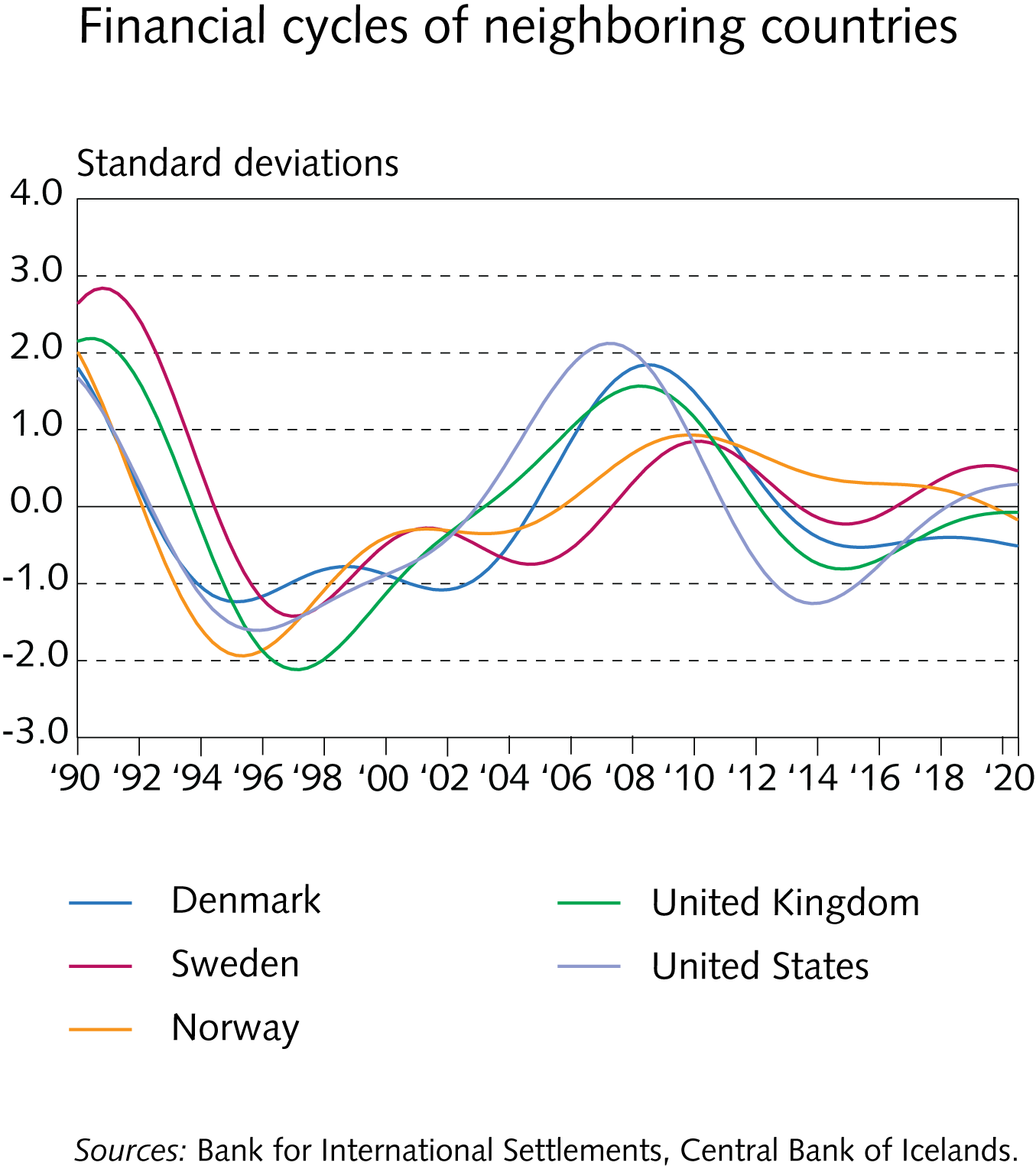 II The financial system
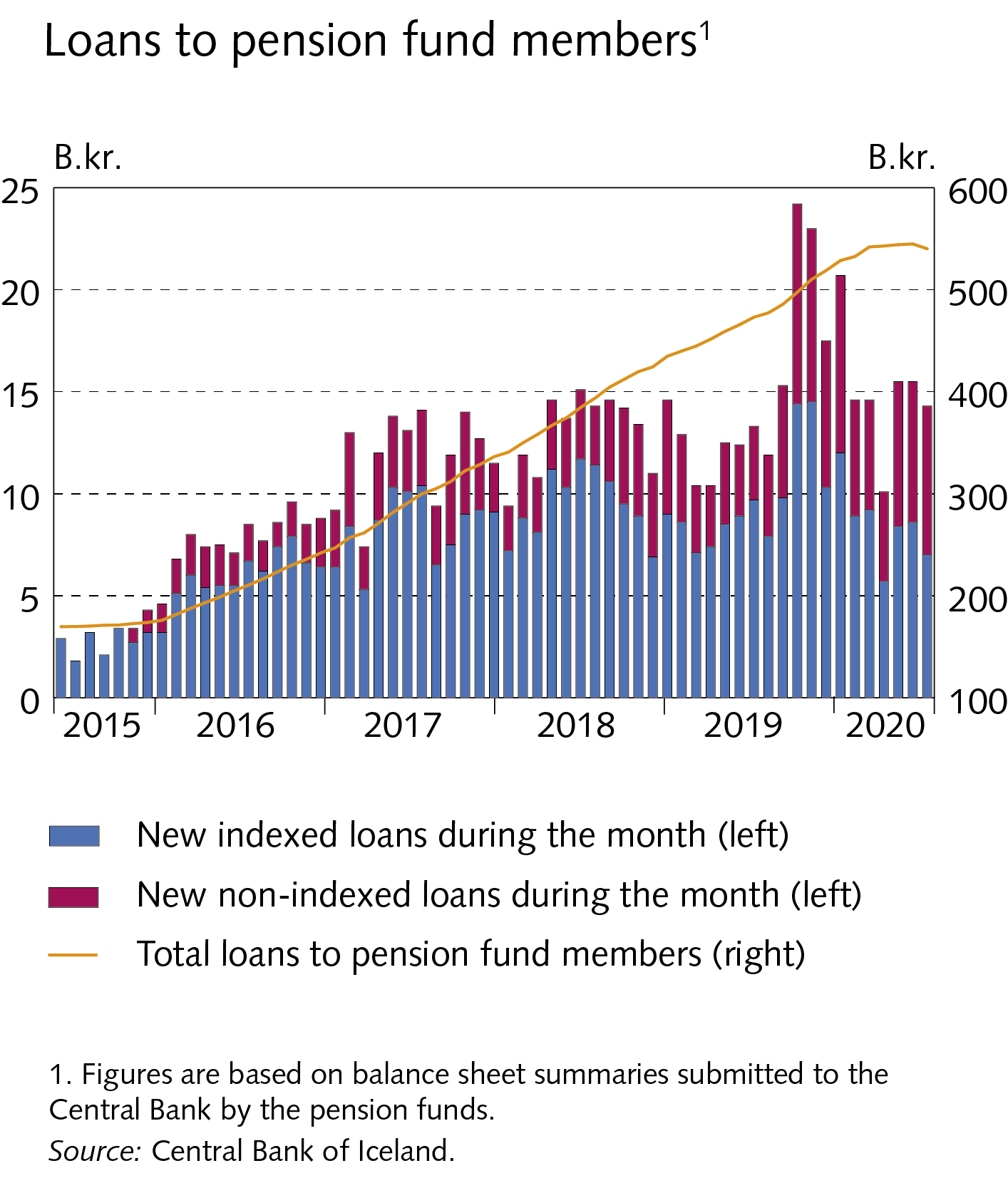 II The financial system
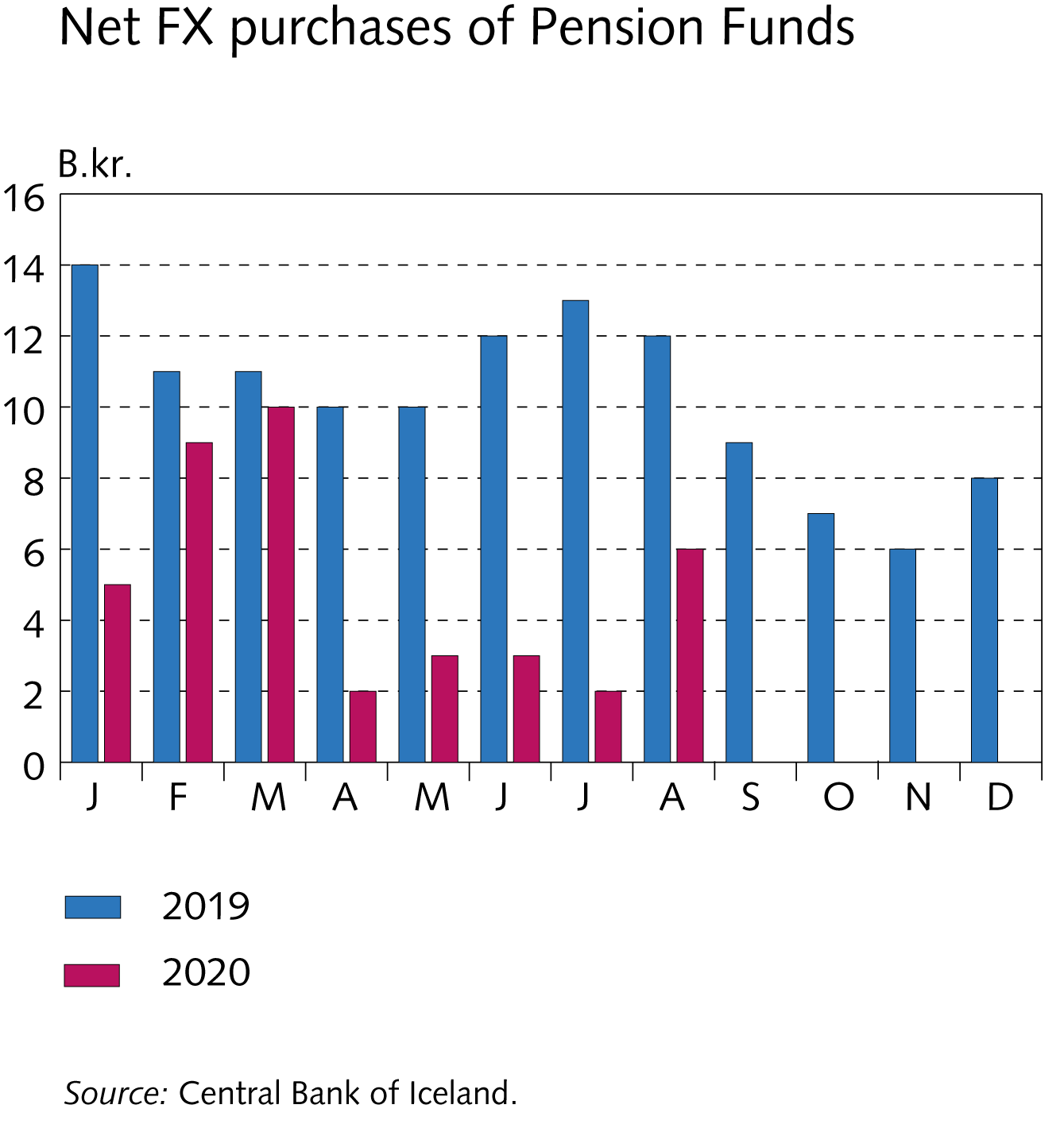 II The financial system
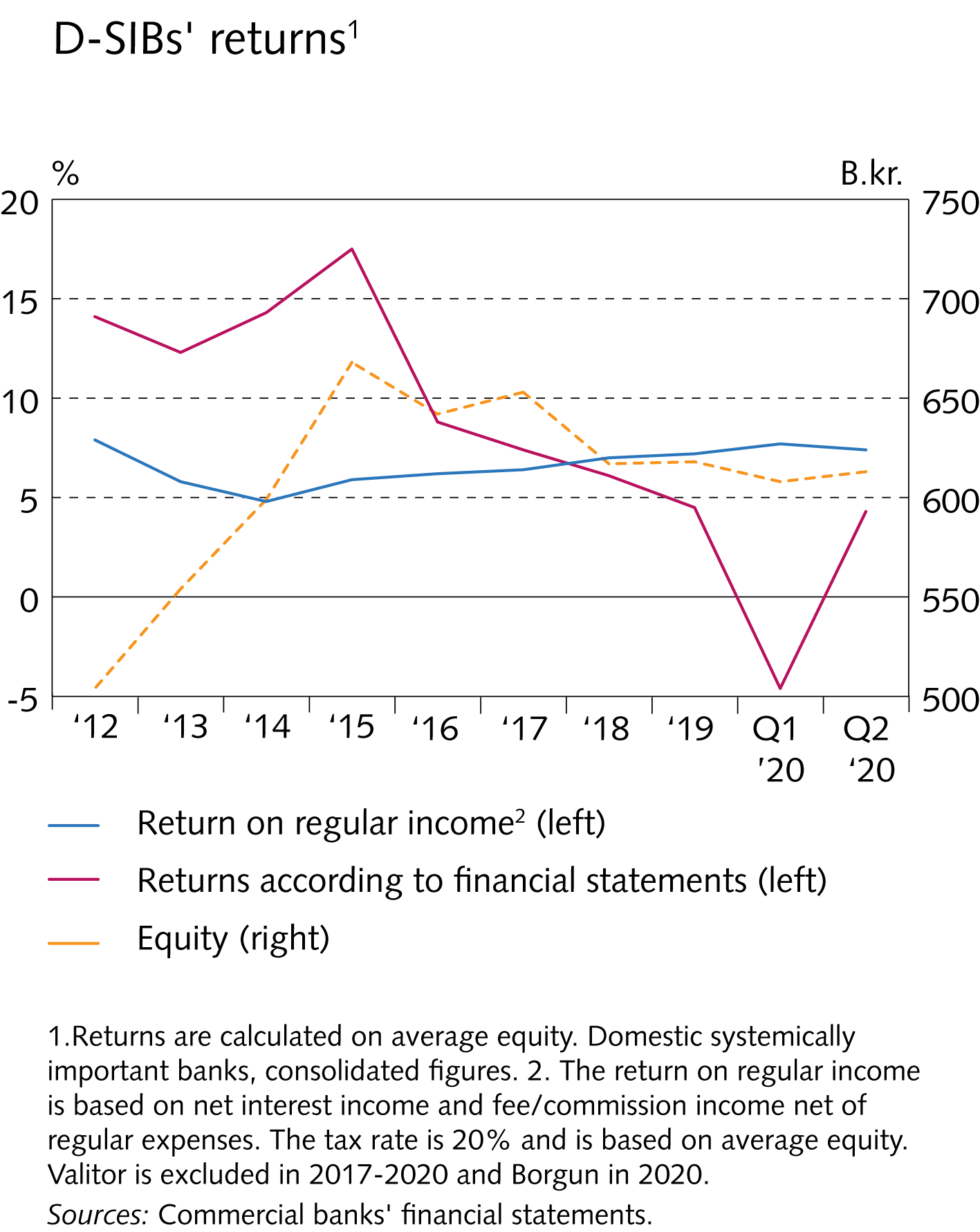 II The financial system
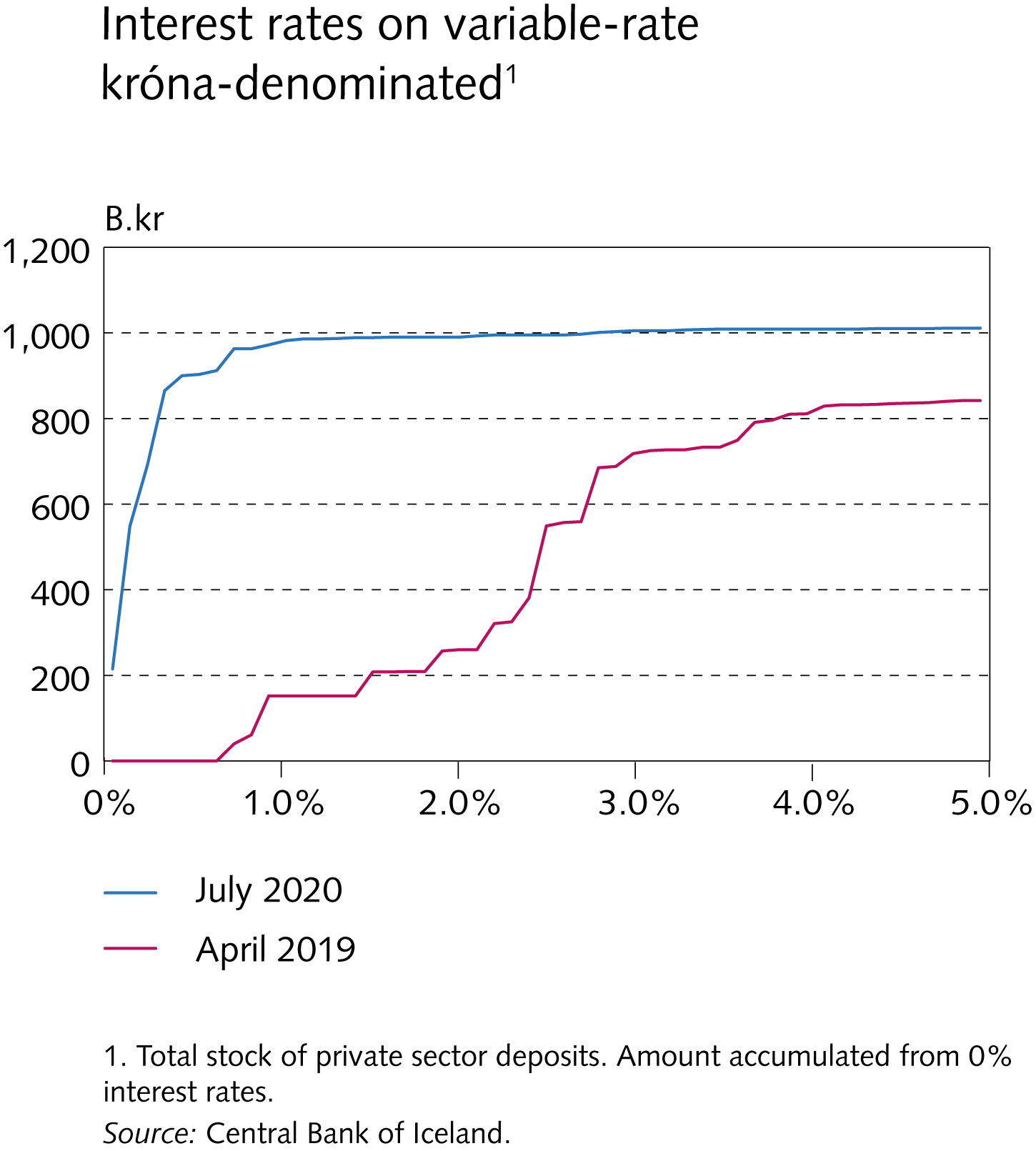 II The financial system
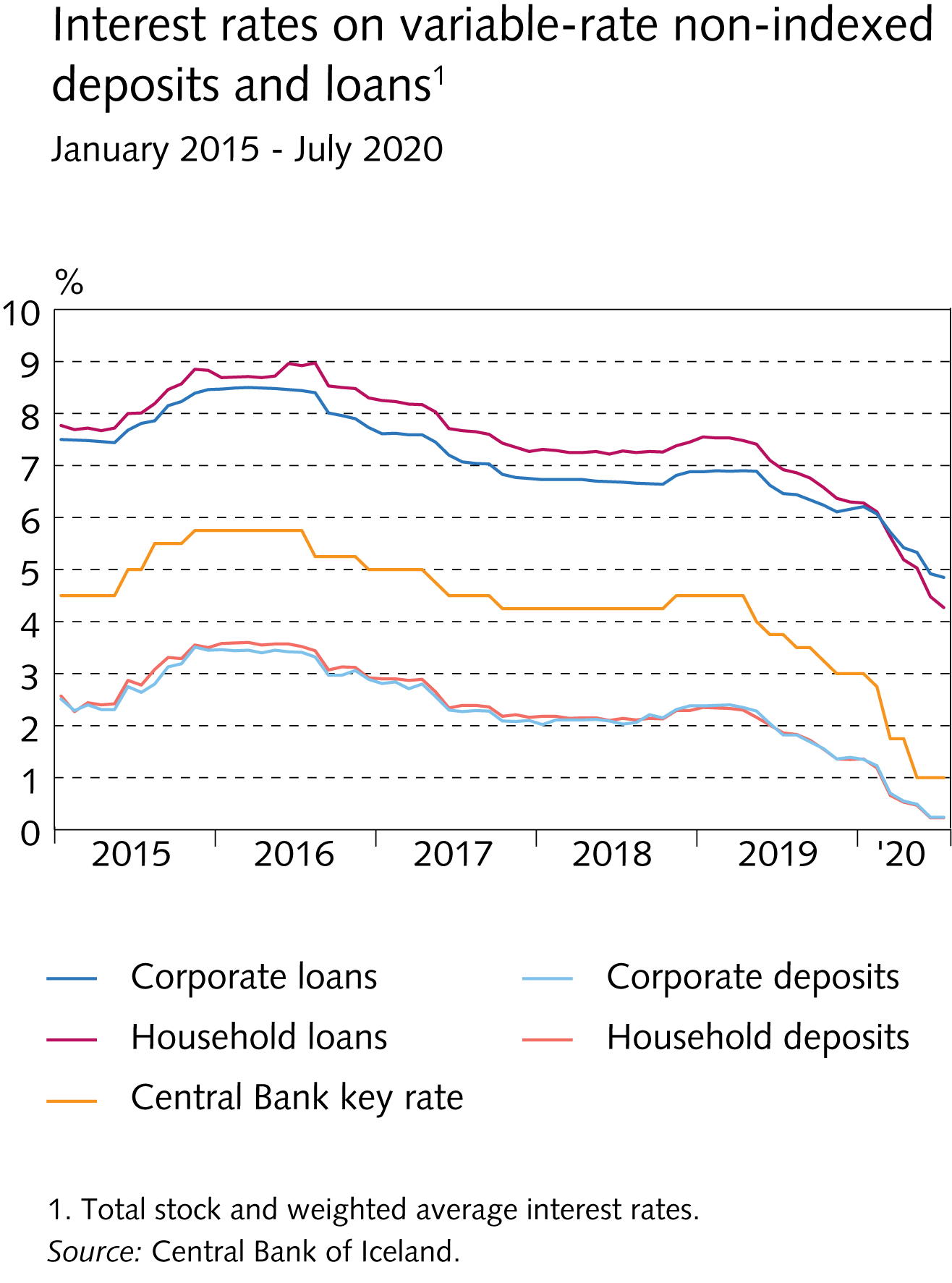 II The financial system
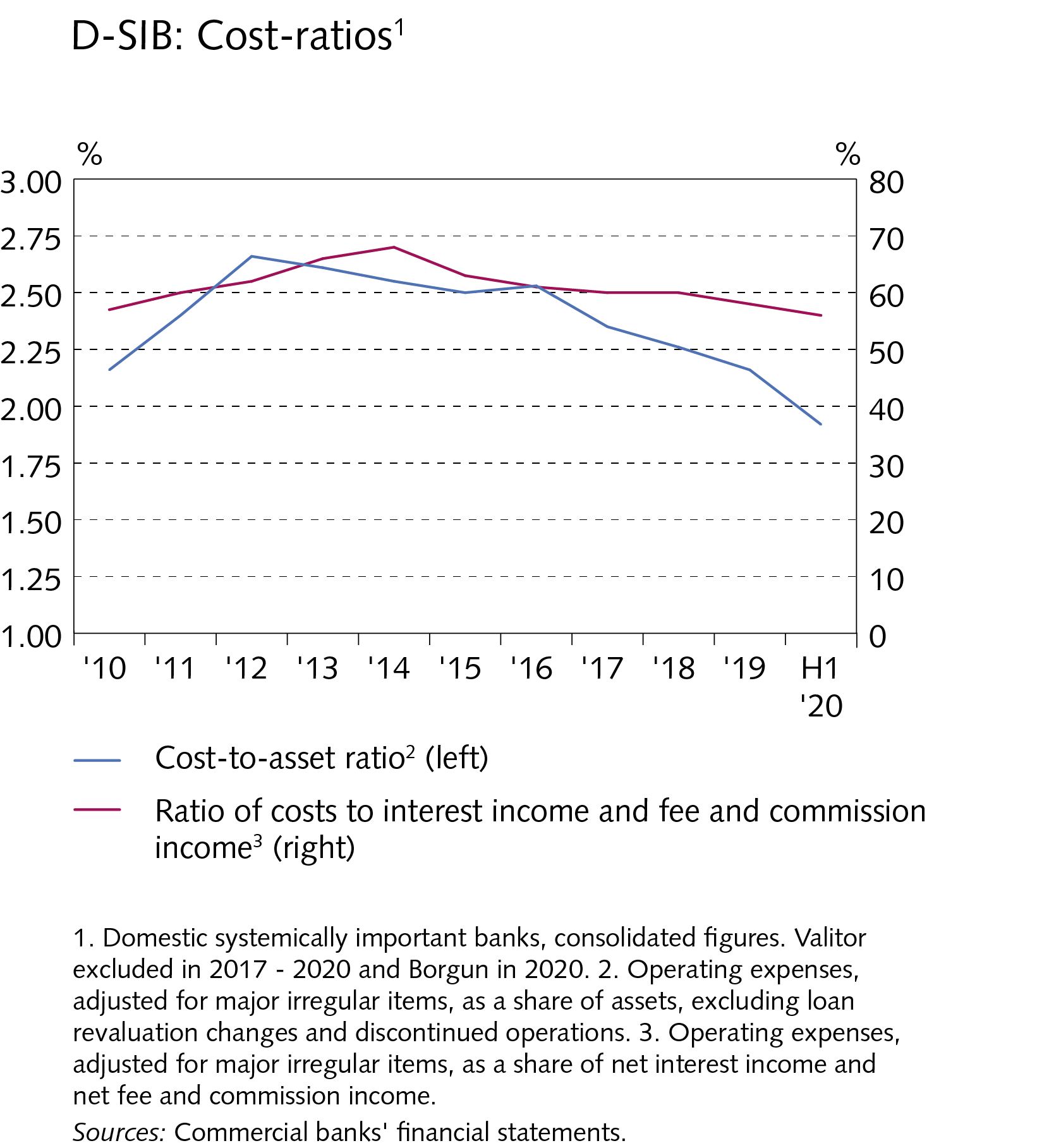 II The financial system
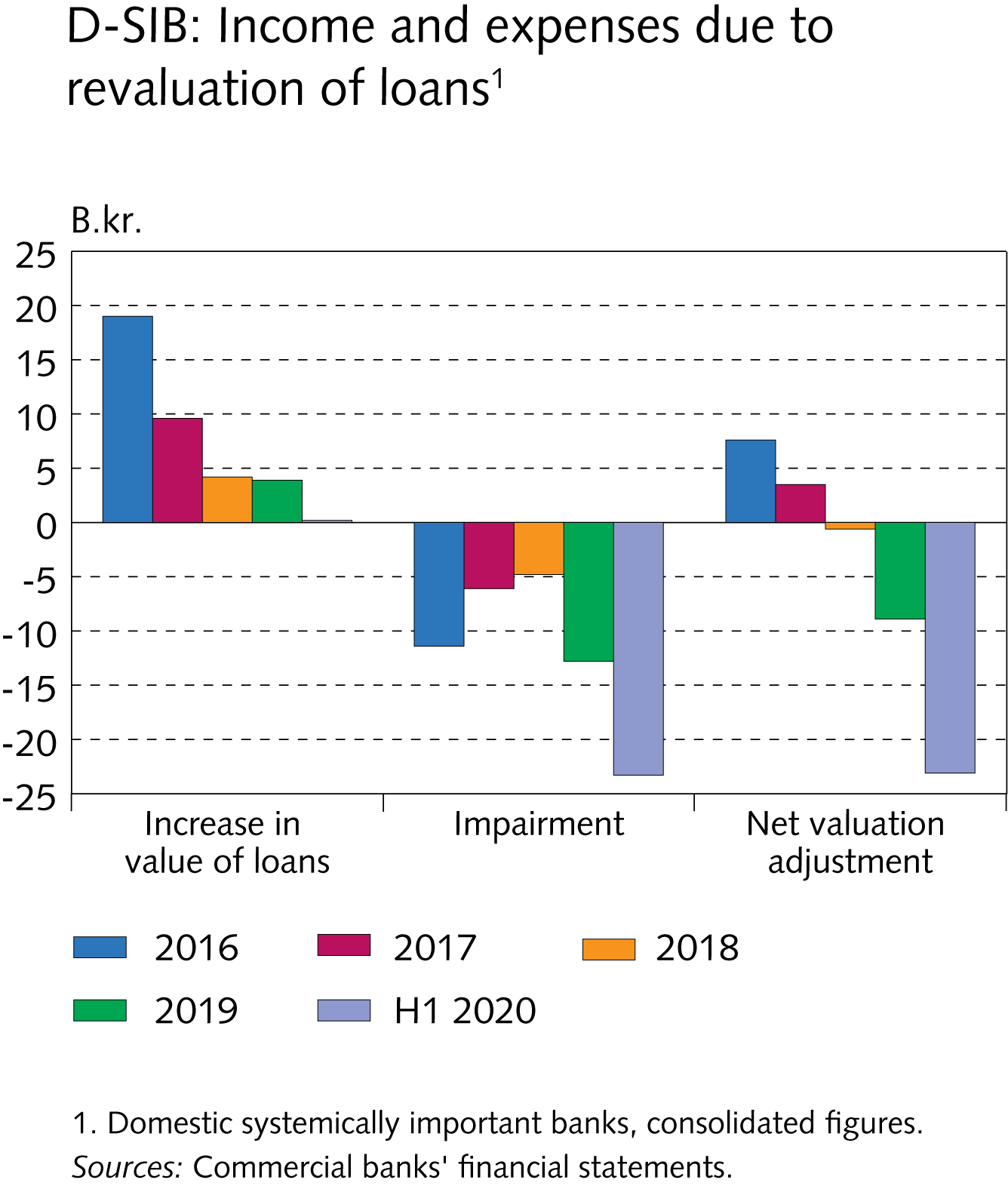 II The financial system
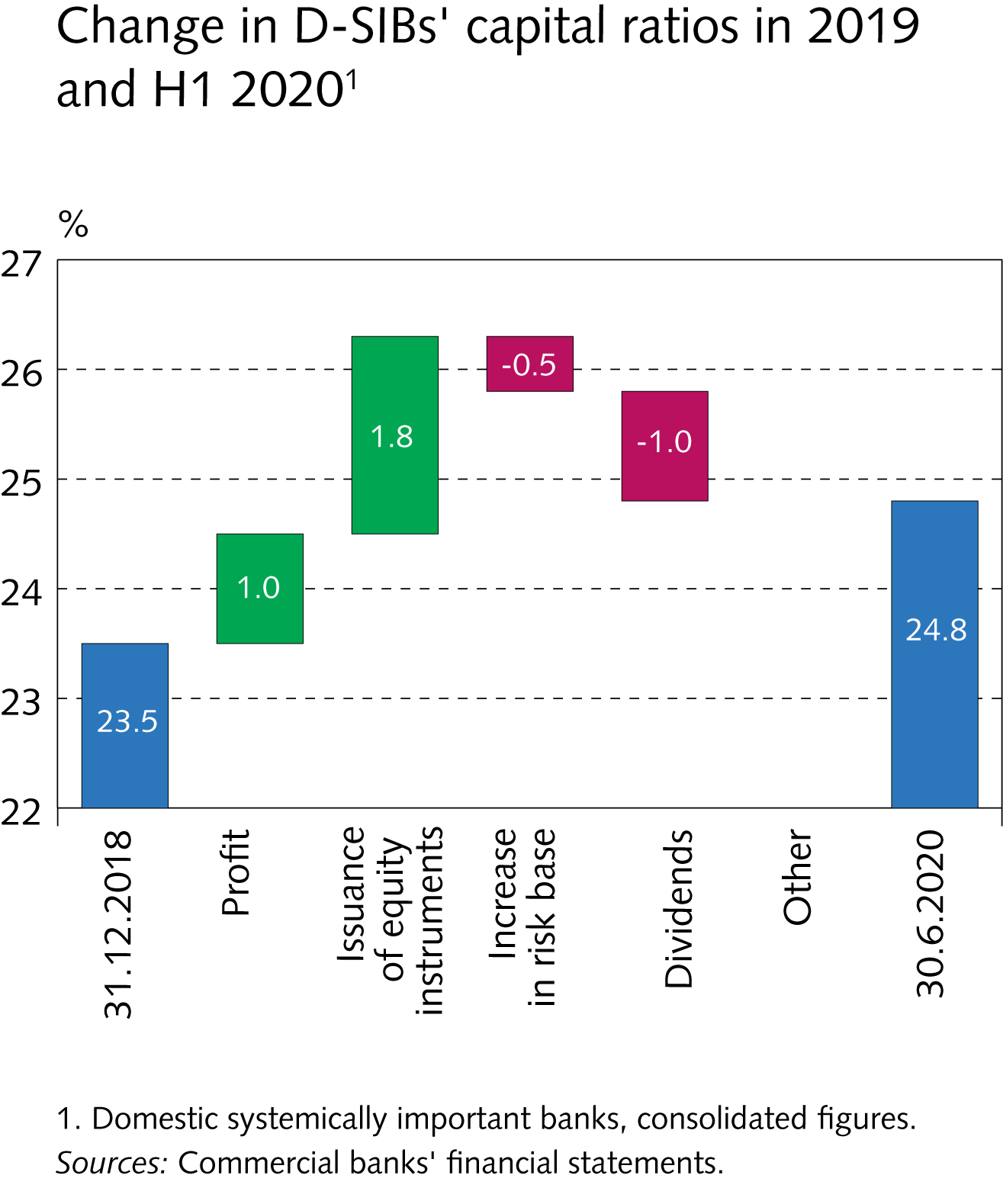 II The financial system
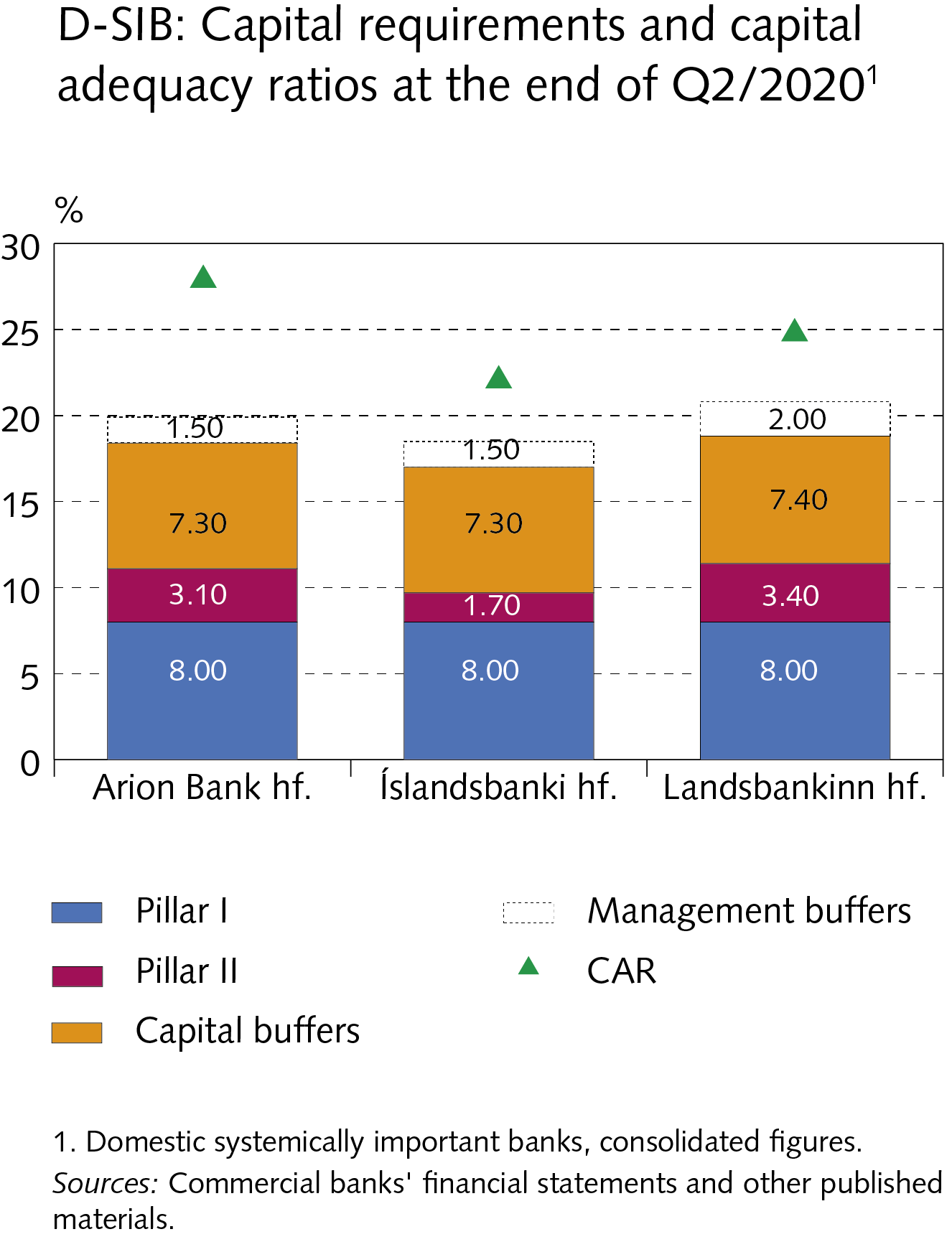 II The financial system
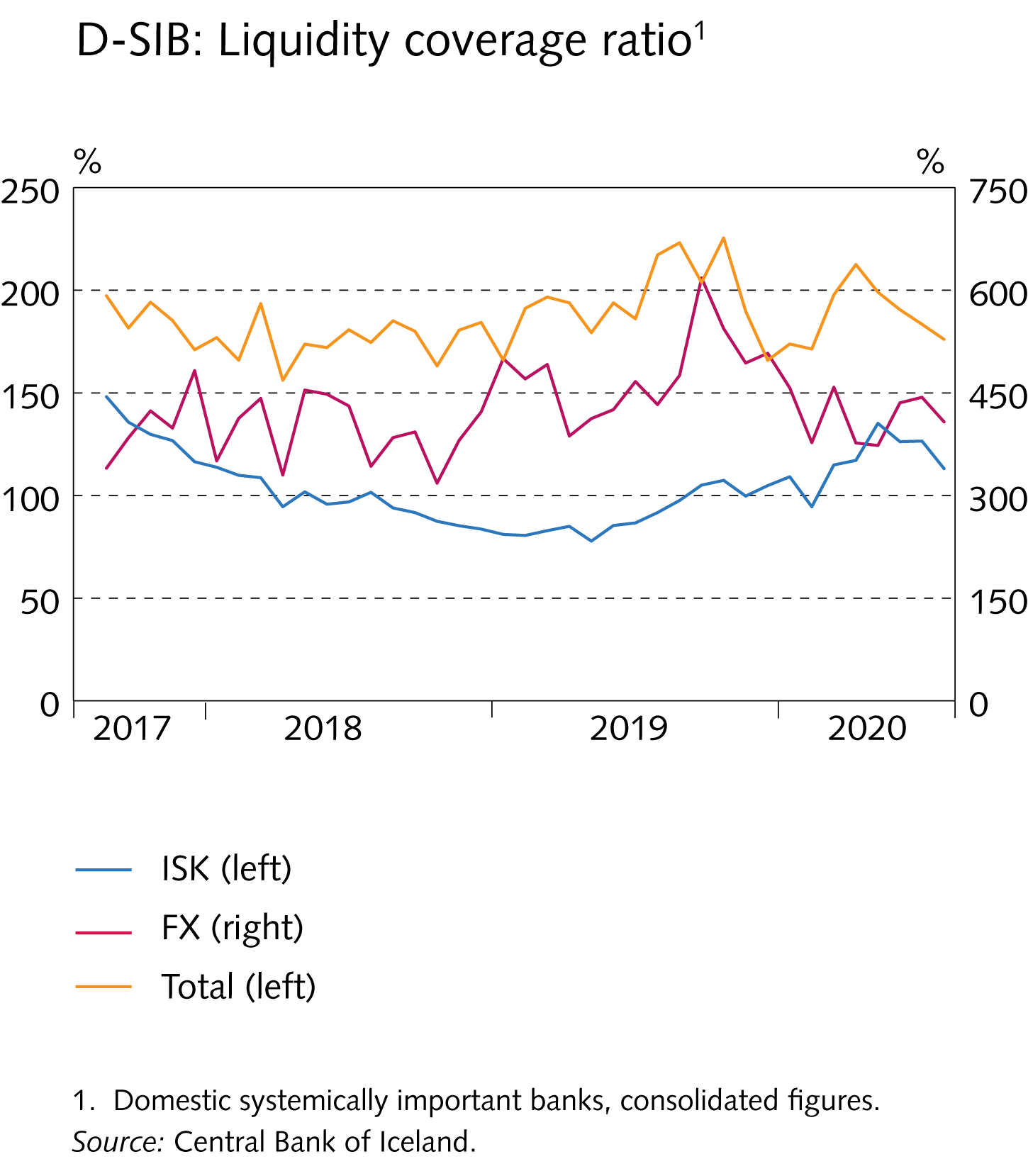 II The financial system
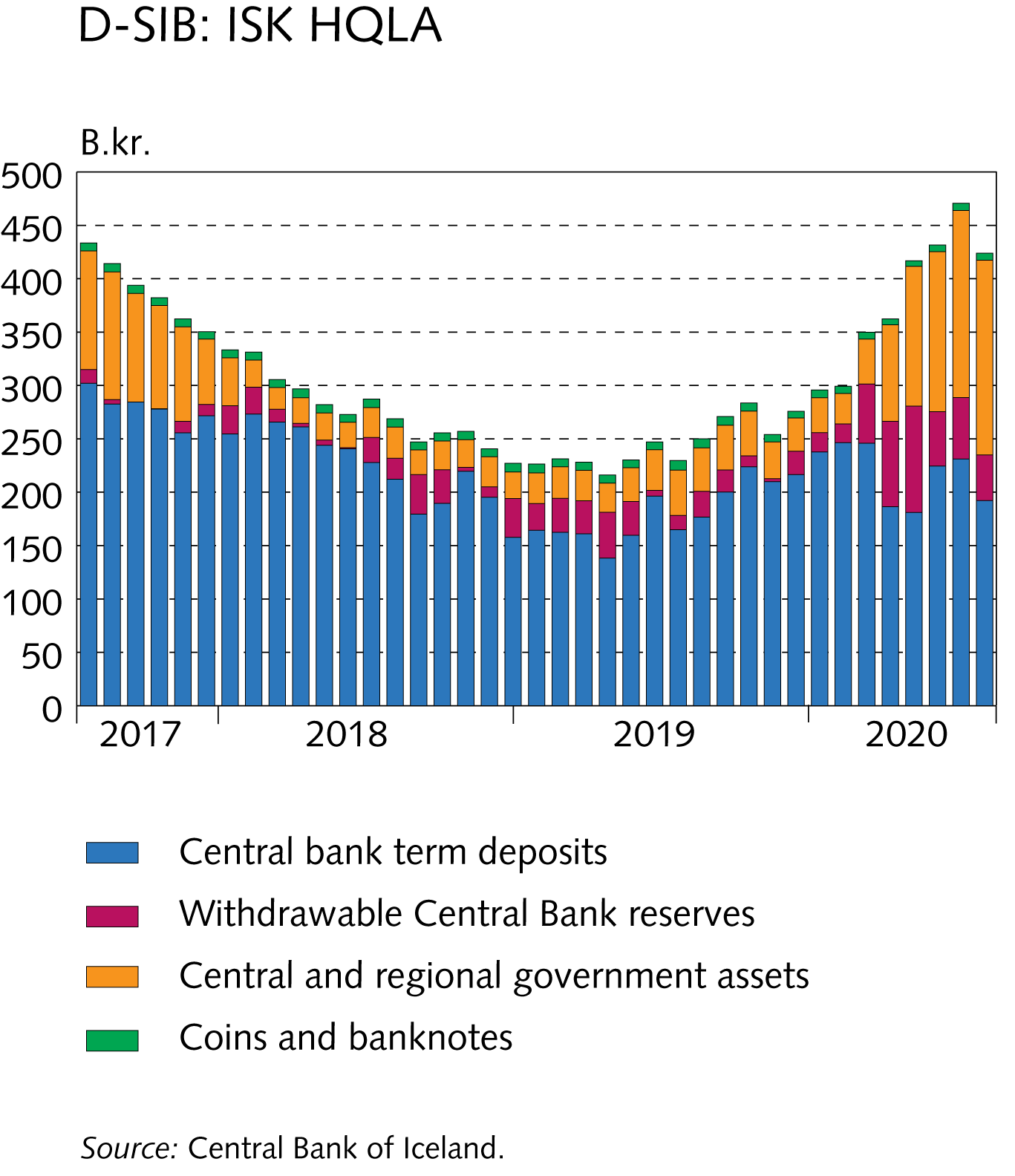 II The financial system
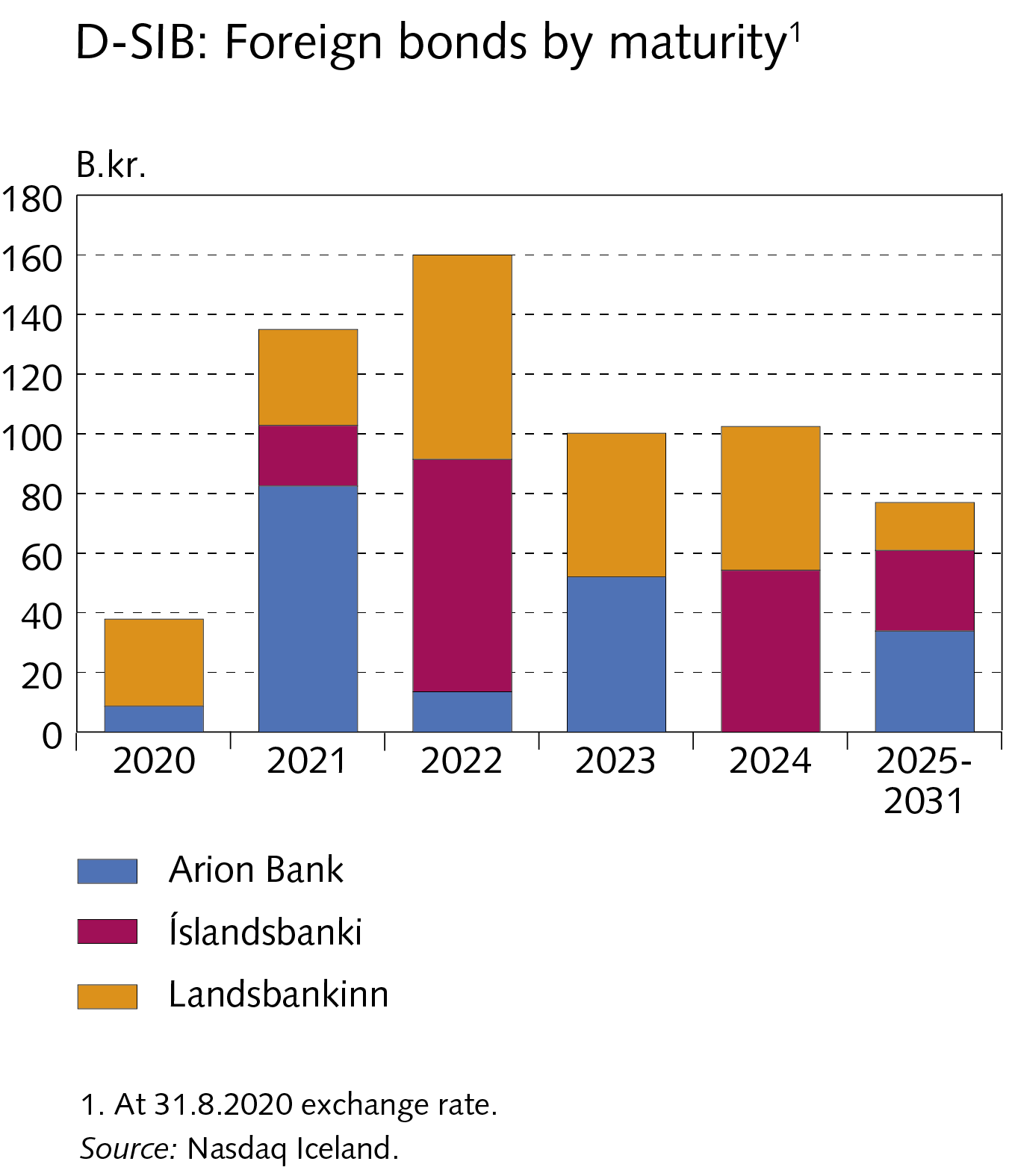 II The financial system
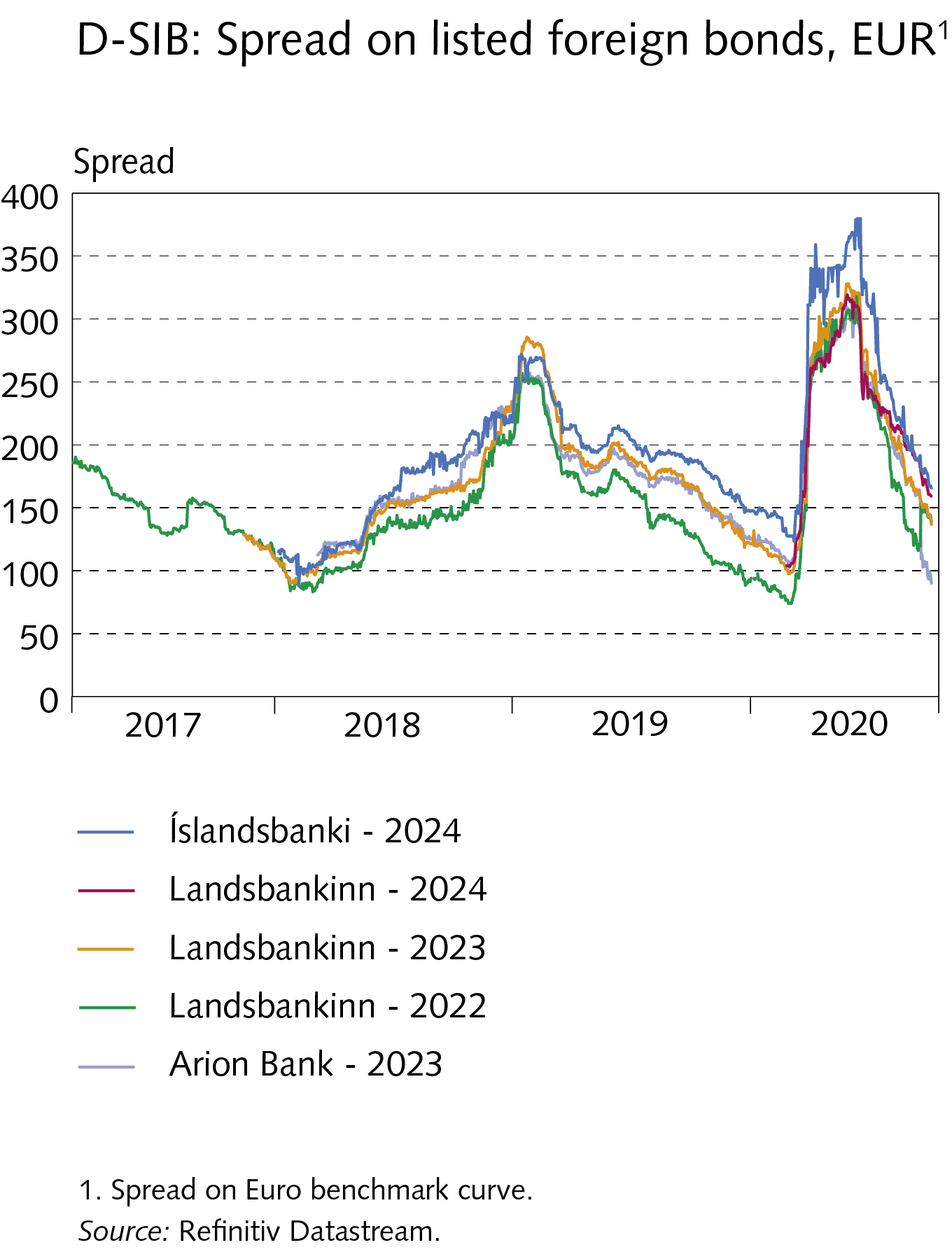 III Financial market infrastructure
III Financial market infrastructure
III Financial market infrastructure
III Financial market infrastructure
III Financial market infrastructure
III Financial market infrastructure
III Financial market infrastructure
III Financial market infrastructure
III Financial market infrastructure
III Financial market infrastructure
III Financial market infrastructure